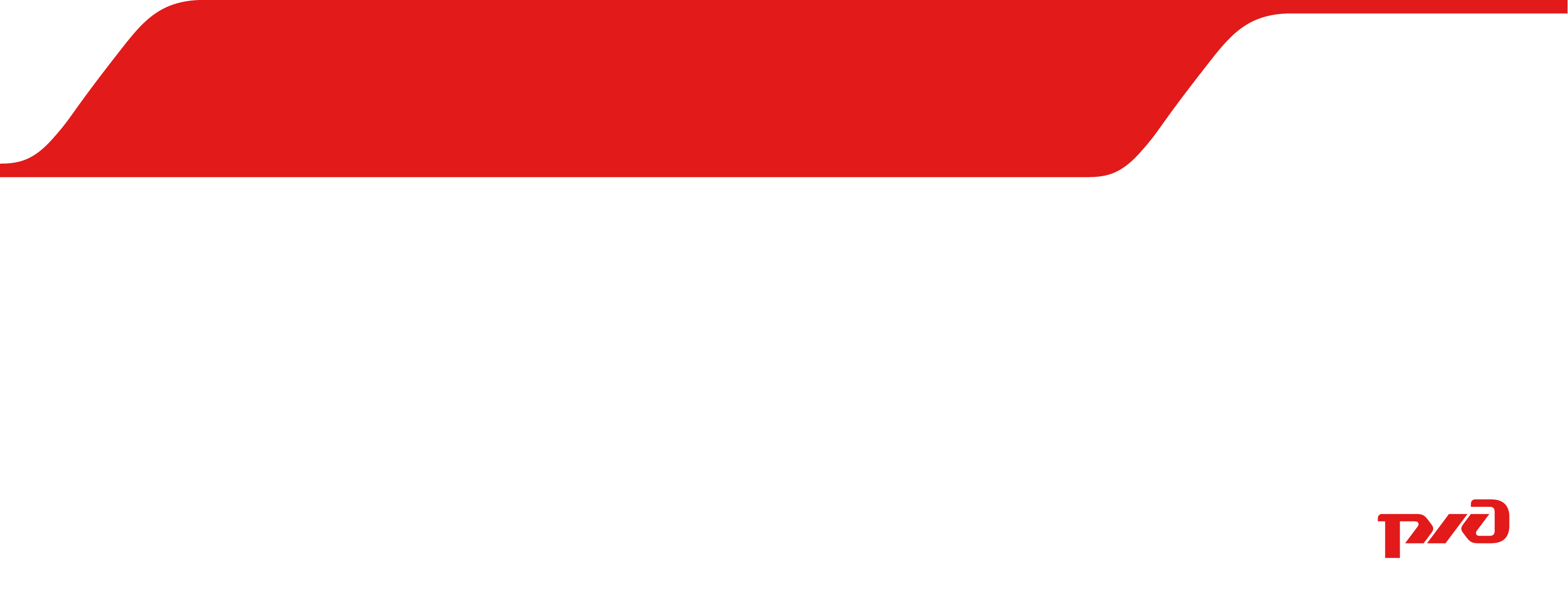 Частное дошкольное образовательное учреждение Детский сад №261 открытого акционерного общества «Российские железные дороги»
ШКОЛА  ЖЕЛЕЗНОДОРОЖНОЙ  БЕЗОПАСНОСТИ

из опыта работы
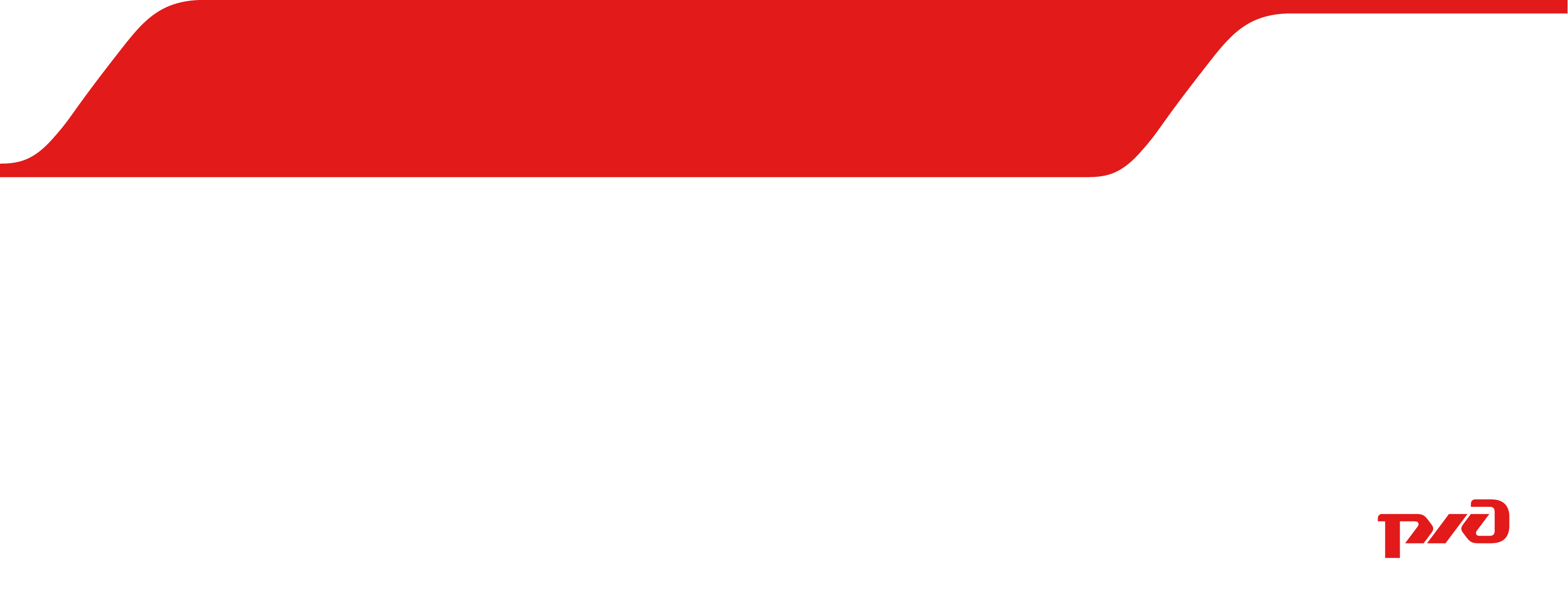 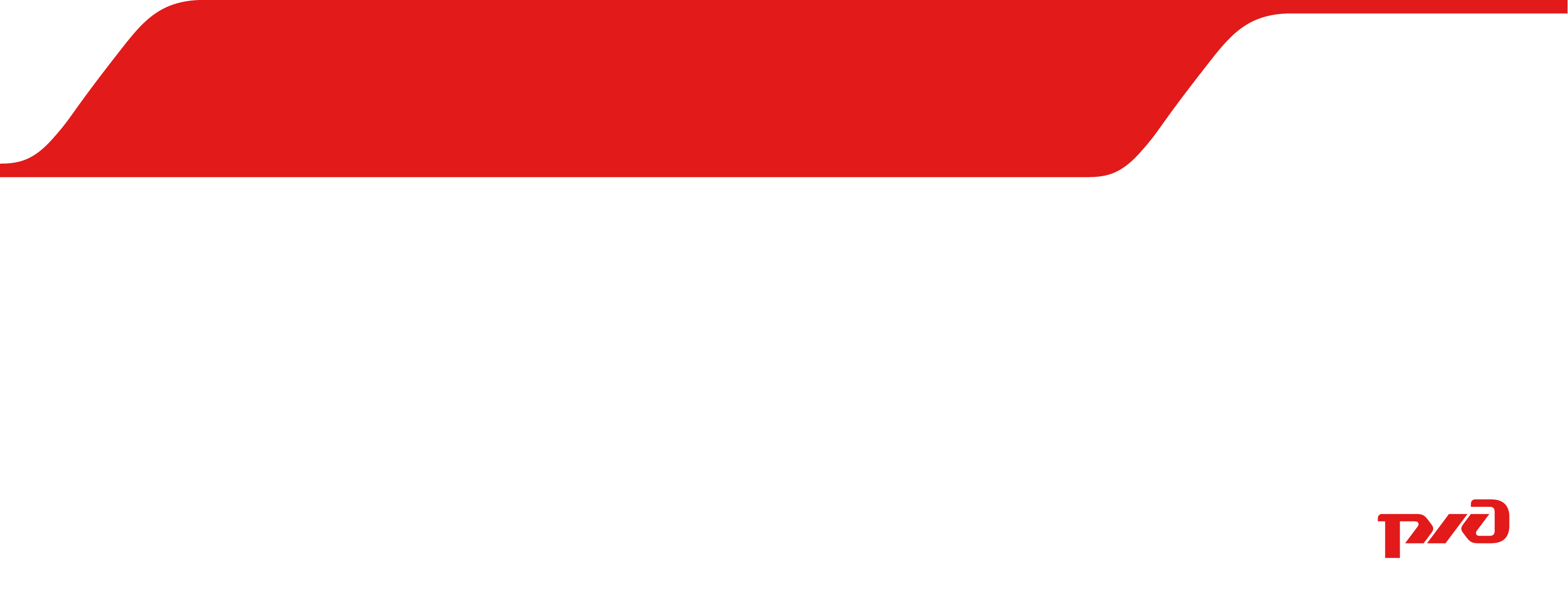 6 раздел программы   «Ребенок на улице»
6.1. Устройство проезжей части.
 6.2.«Зебра», светофор и другие дорожные знаки для пешеходов. 
6.3.Дорожные знаки для водителей и пешеходов. 
6.4.Правила езды на велосипеде. 
6.5. О работе ГИБДД. 
6.6. Милиционер-регулировщик. 
6.7.Правила поведения в транспорте. 
6.8.Если ребенок потерялся на улице
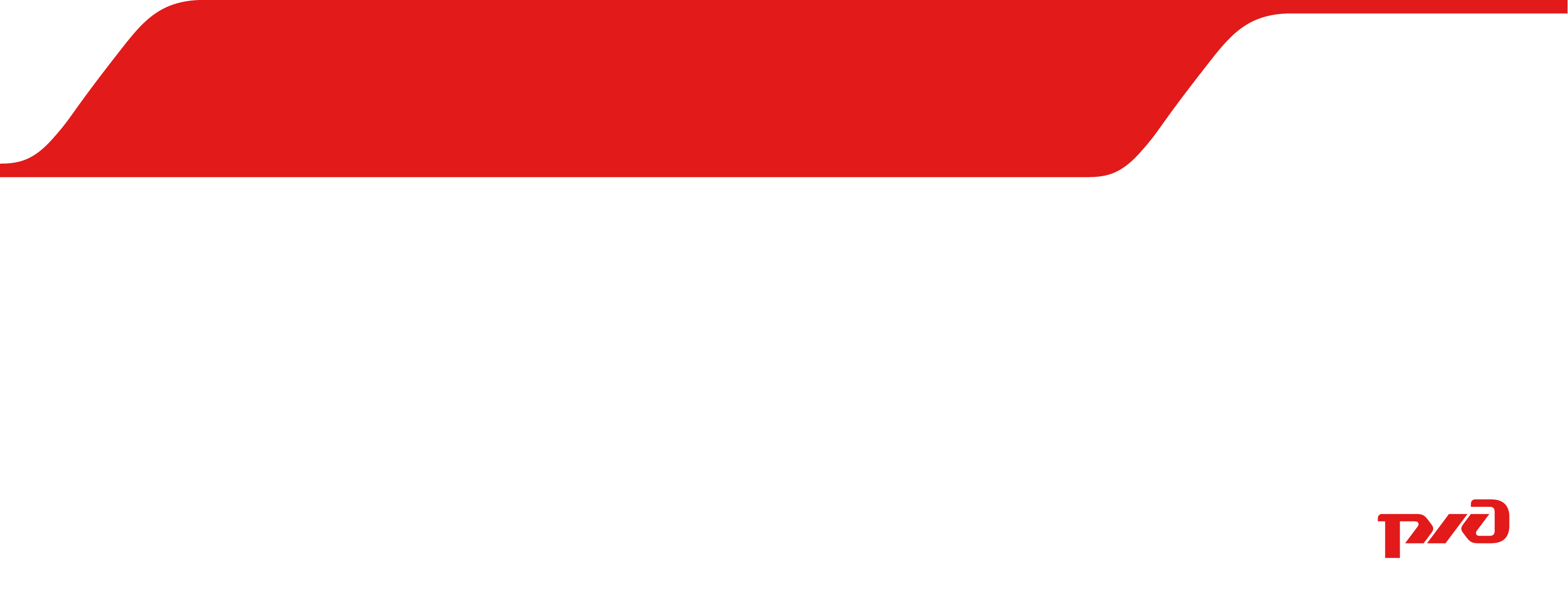 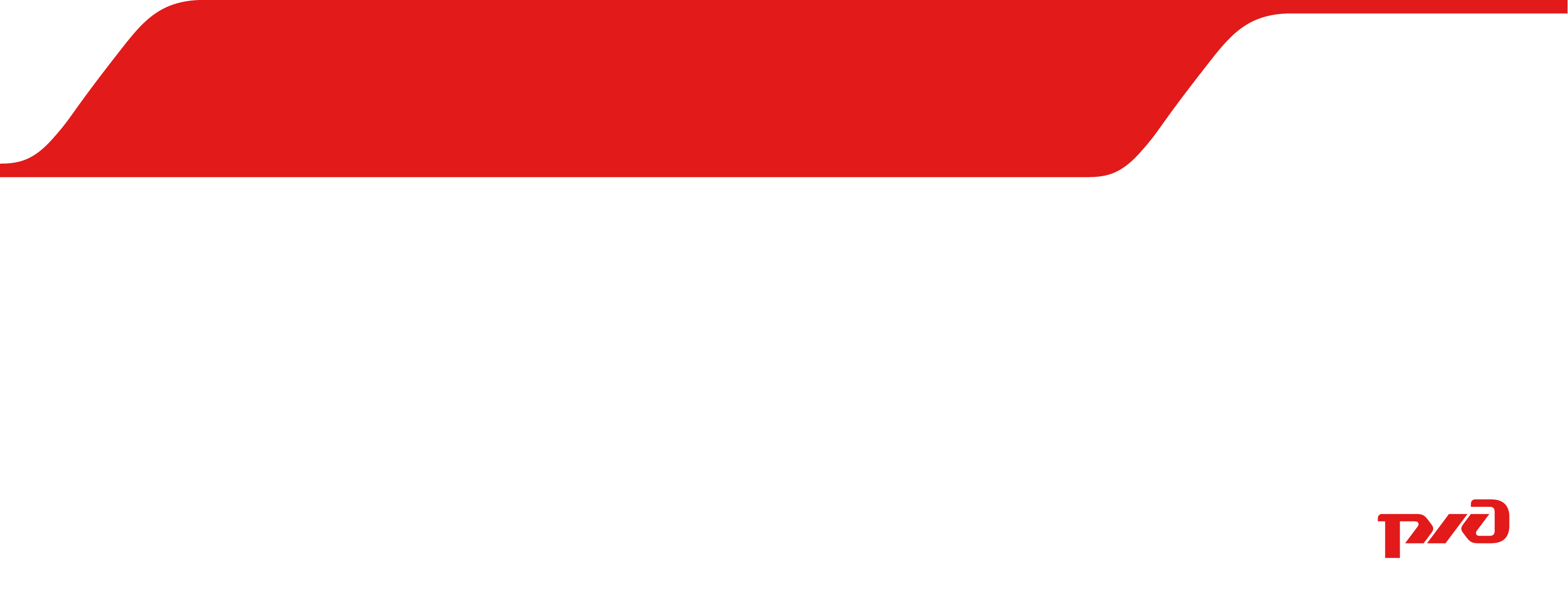 Целями нашей работы стало:
Сформировать у детей дошкольного возраста знания о правилах поведения на железной дороге и железнодорожном транспорте;  
профилактике детского травматизма на объектах железнодорожного транспорта; 
пропаганде безопасности железнодорожного движения.
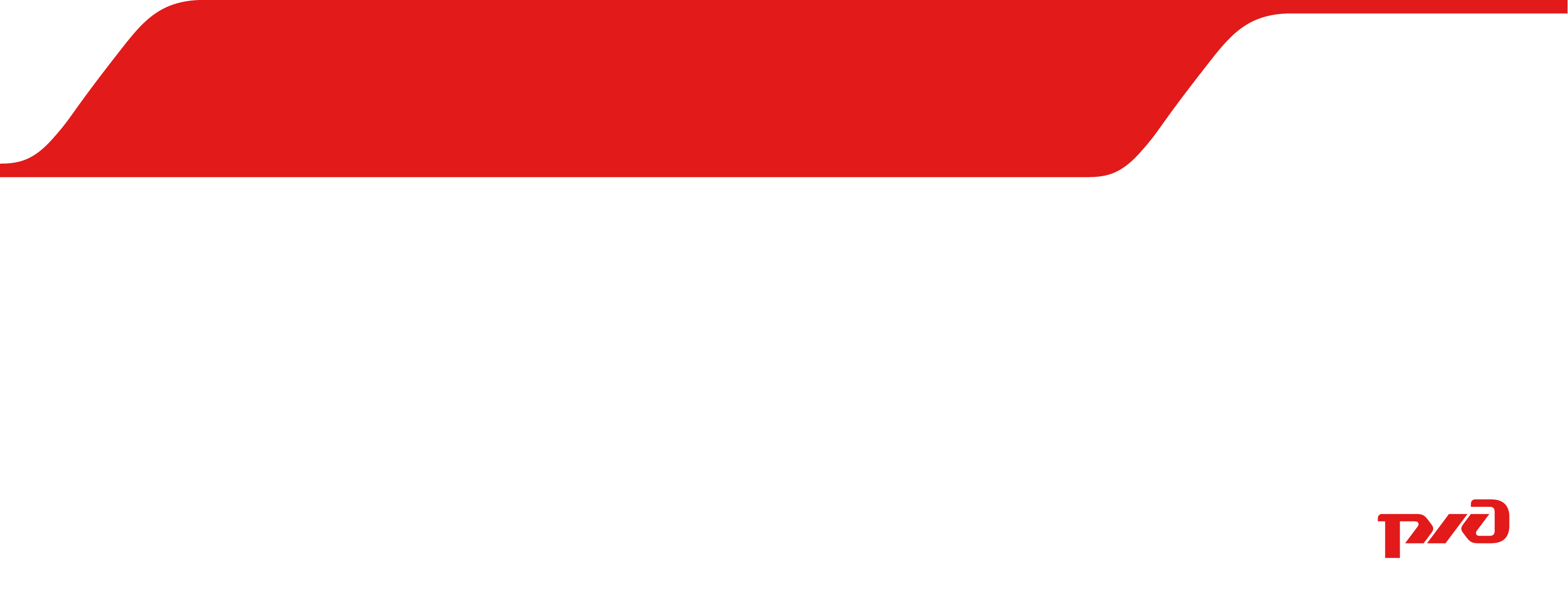 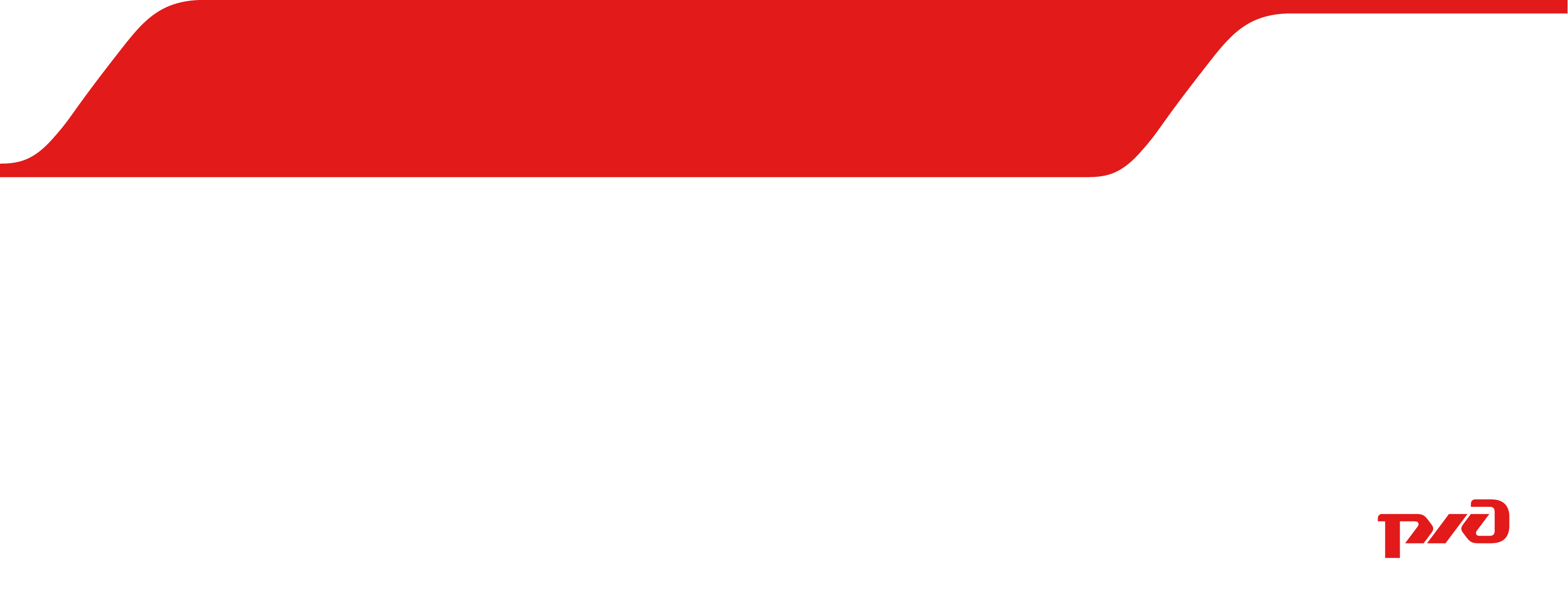 Краевой инновационный  комплекс по ранней  профориентации  дошкольников
разрабатывали тему по ознакомлению  дошкольников  с профессиями  будущего, одной из которых  стало 
«Проектировщик  личной  безопасности».  
     Одним из содержательных  компонентов этого направления  стала железнодорожная безопасность.
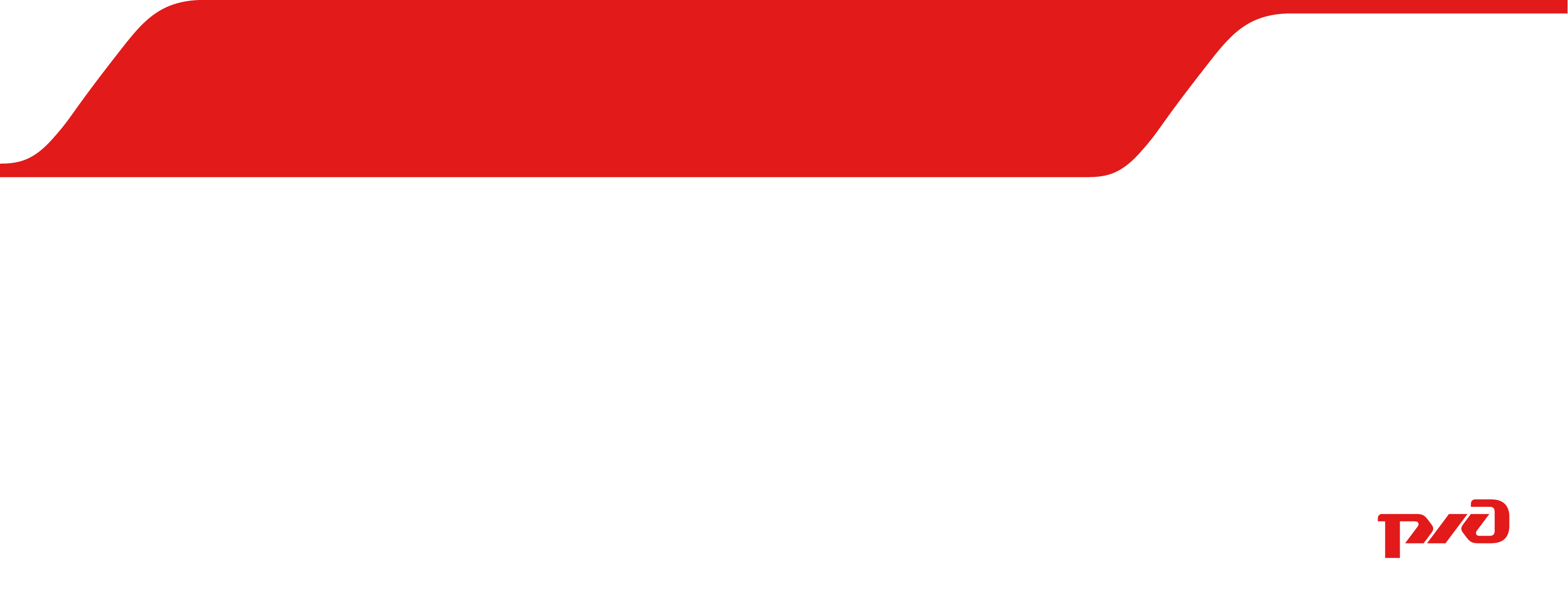 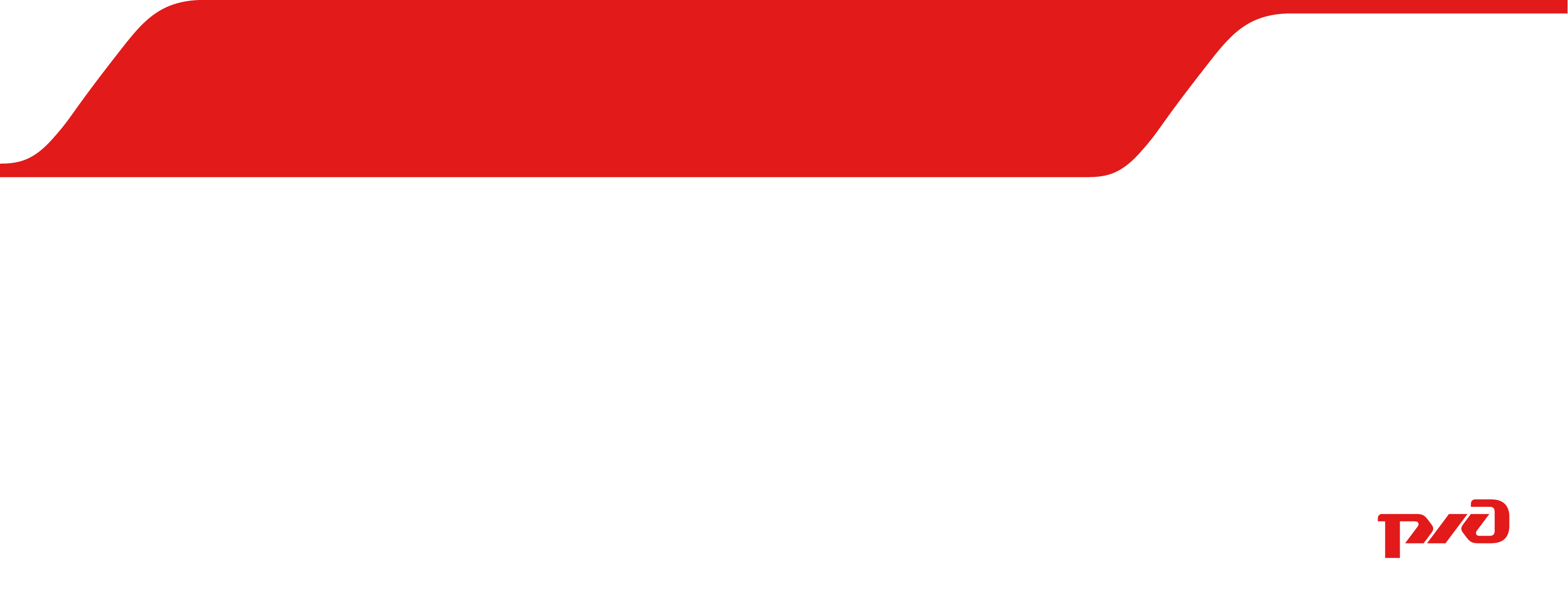 Перед педагогами стояли задачи:
воспитывать у детей внимательность и осторожность;

прививать детям практические навыки ориентирования в опасной ситуации через активную деятельность всех участников  образовательной деятельности .
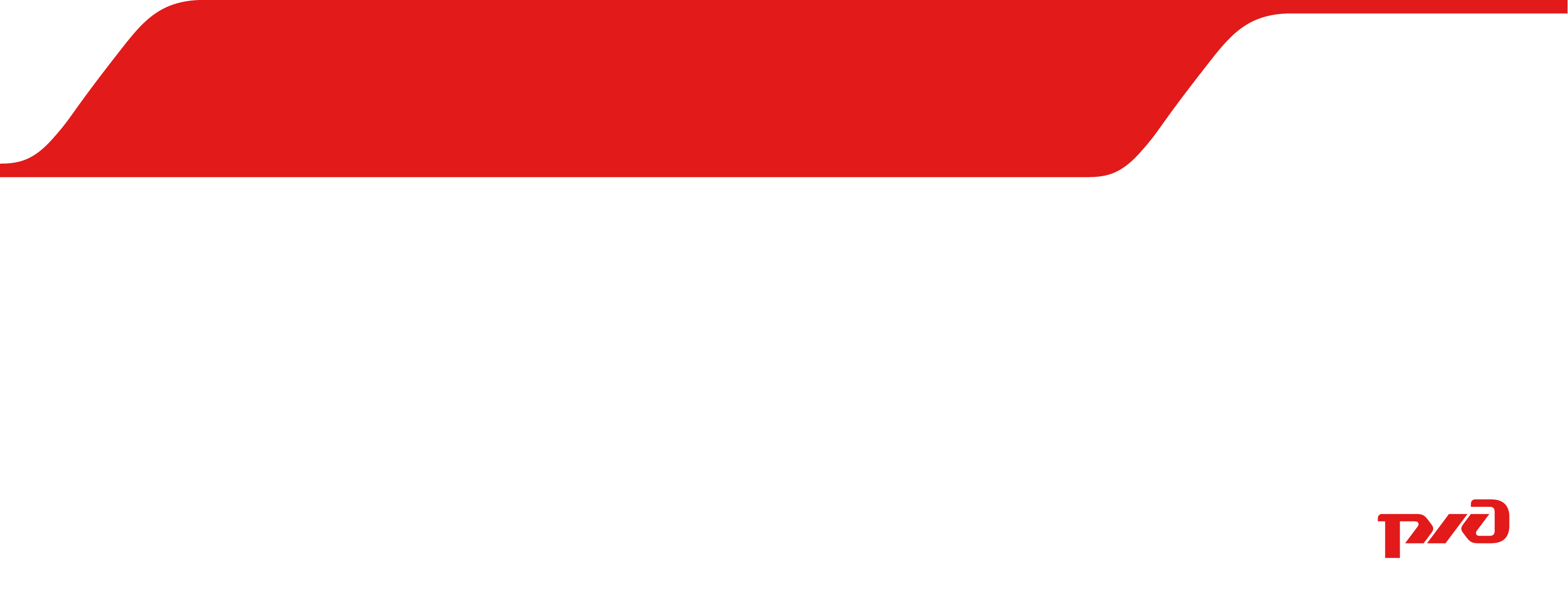 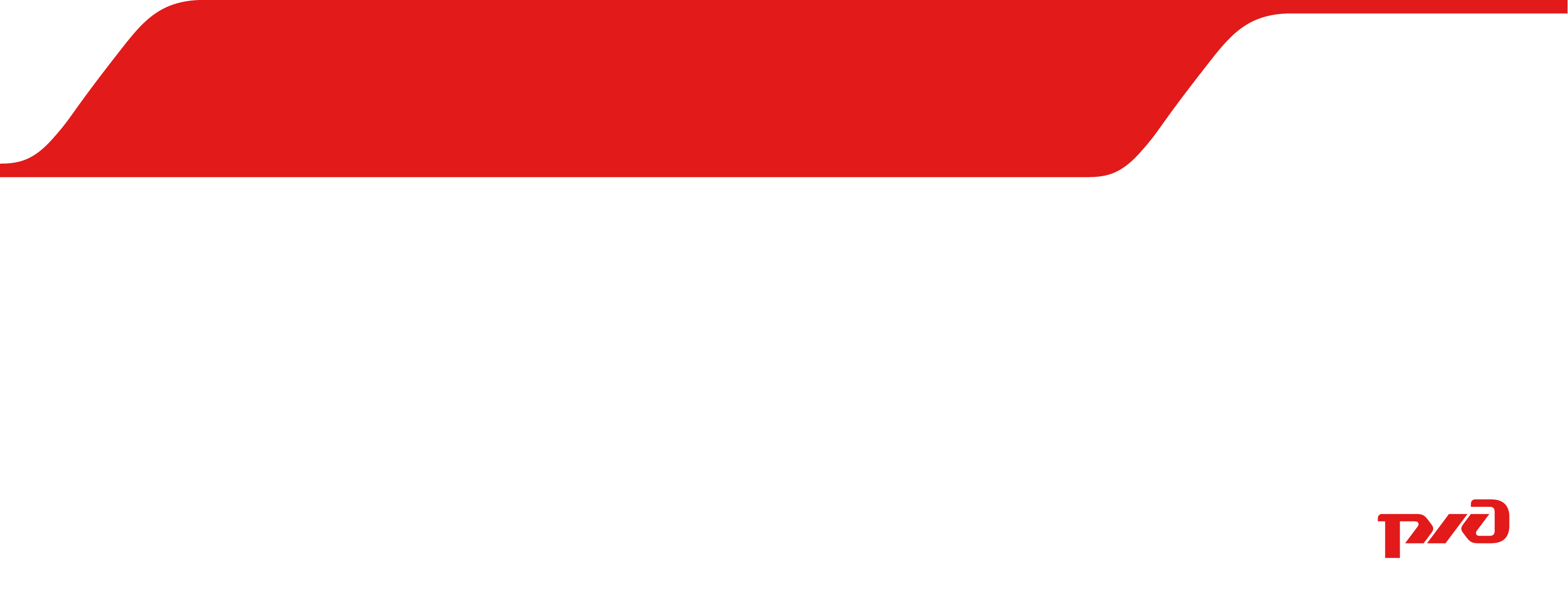 В детском саду созданы  условия для ознакомления дошкольников с правилами безопасного поведения на железном транспорте:
Музей  -  где собраны макеты железнодорожных объектов микрорайона (вокзал, дирекция управления движением, локомотивное депо, переезд, виадук, платформа, купе поезда). Педагоги прививают детям практические навыки ориентирования и поведения на железной дороге через игры с макетом.
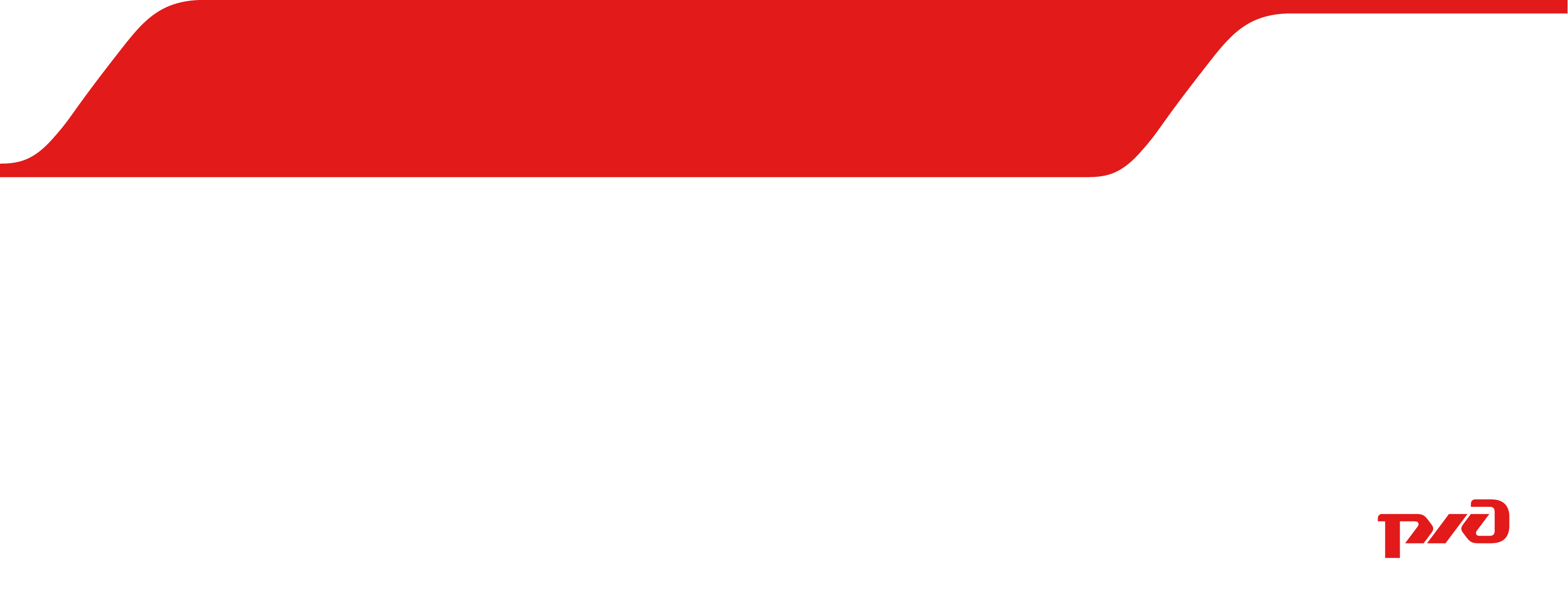 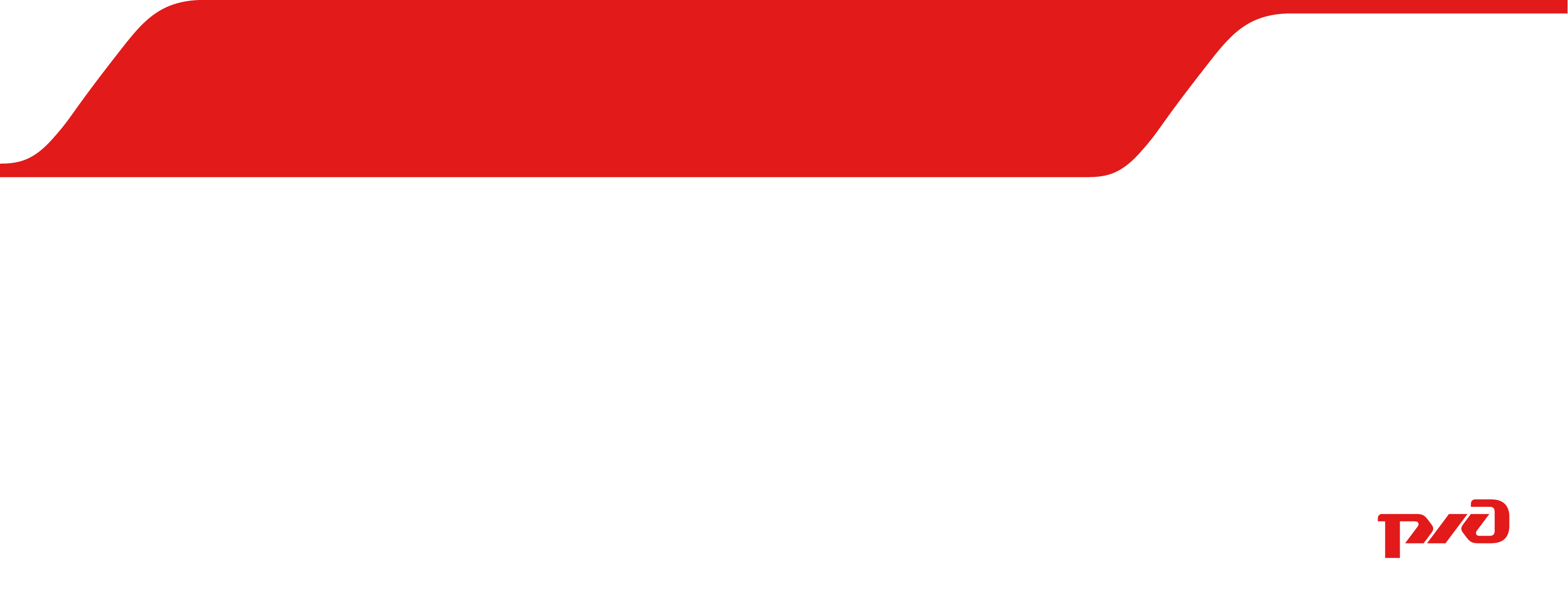 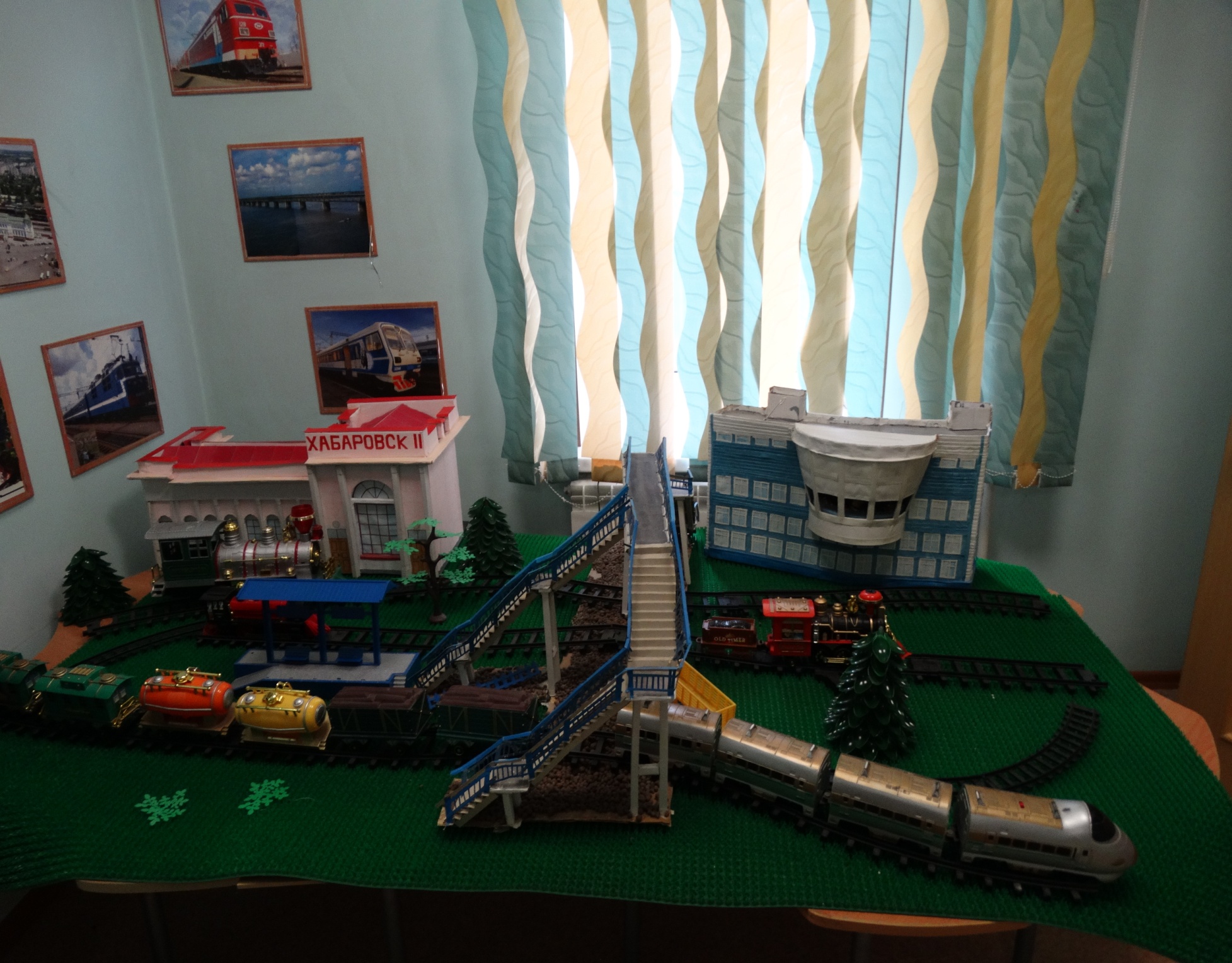 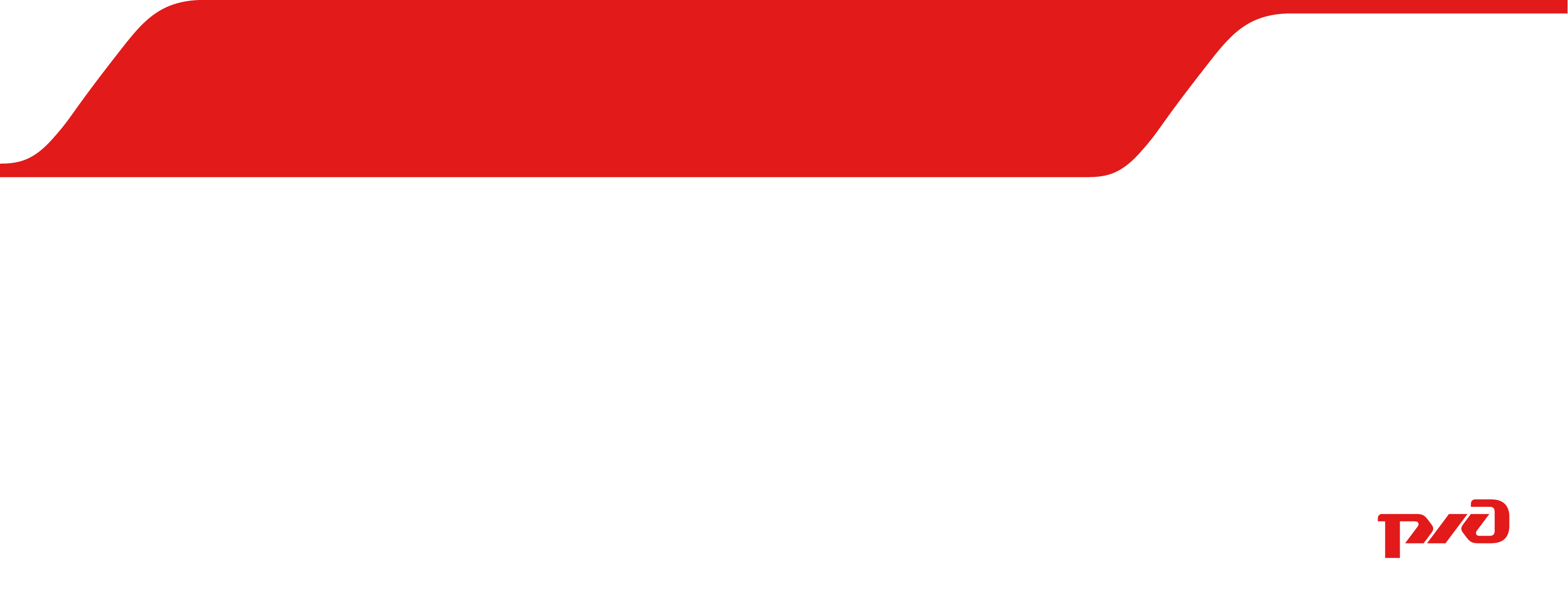 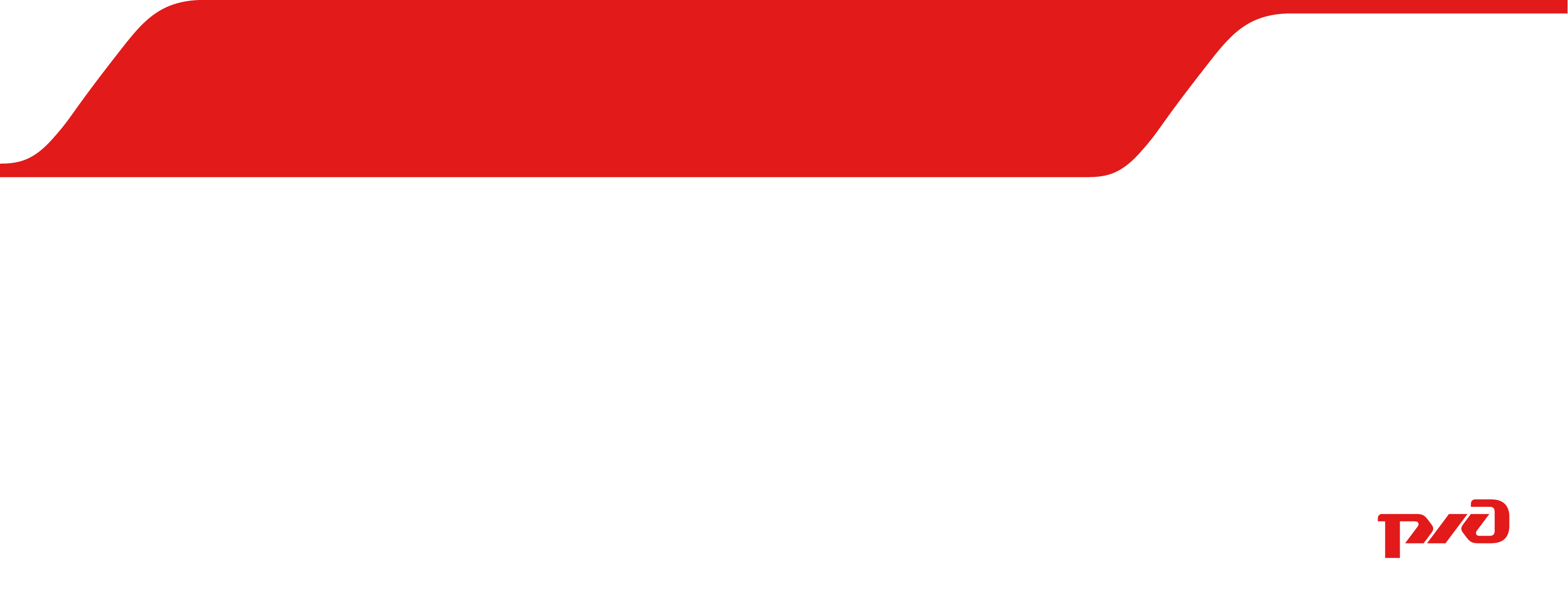 ПЛАТФОРМА
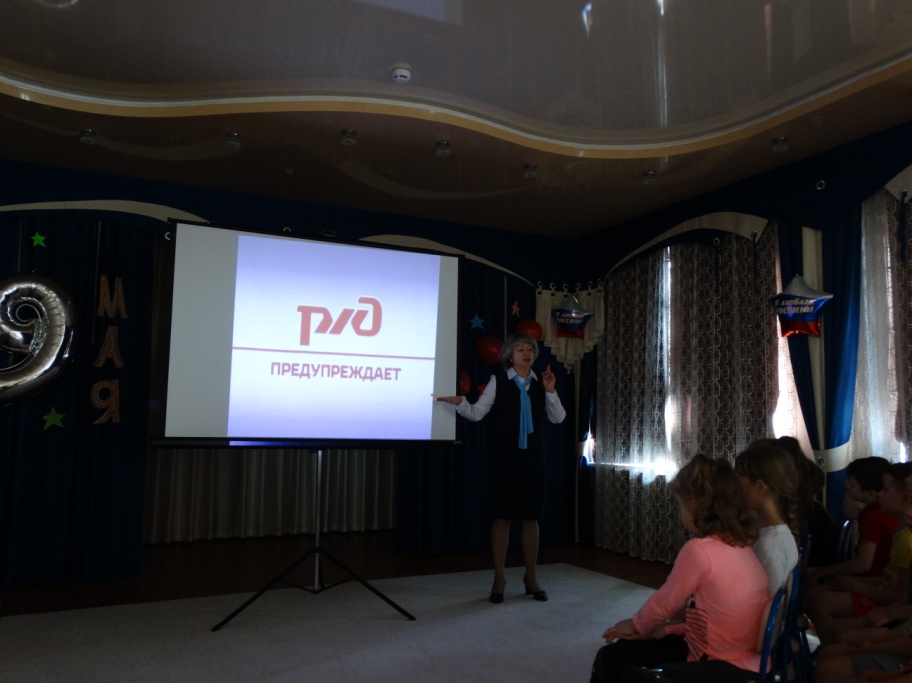 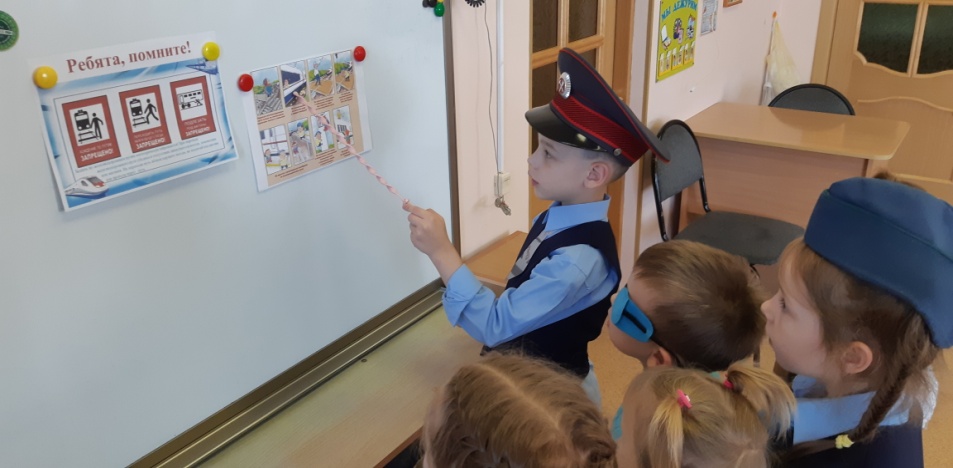 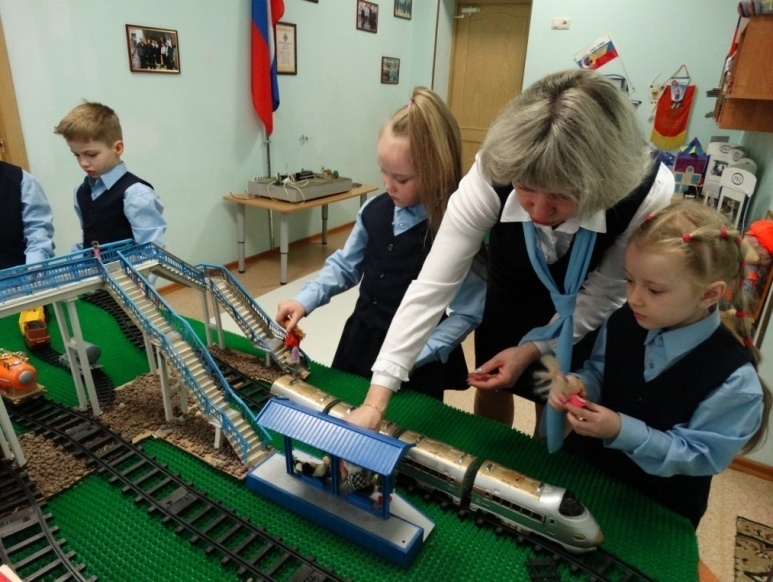 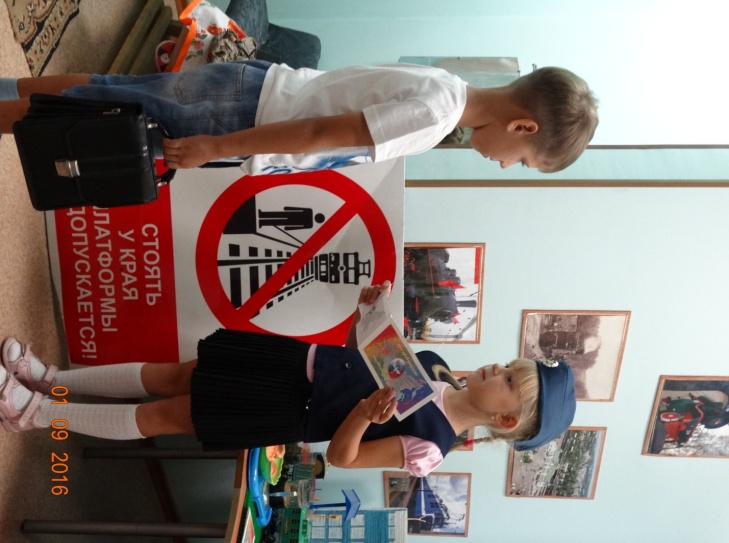 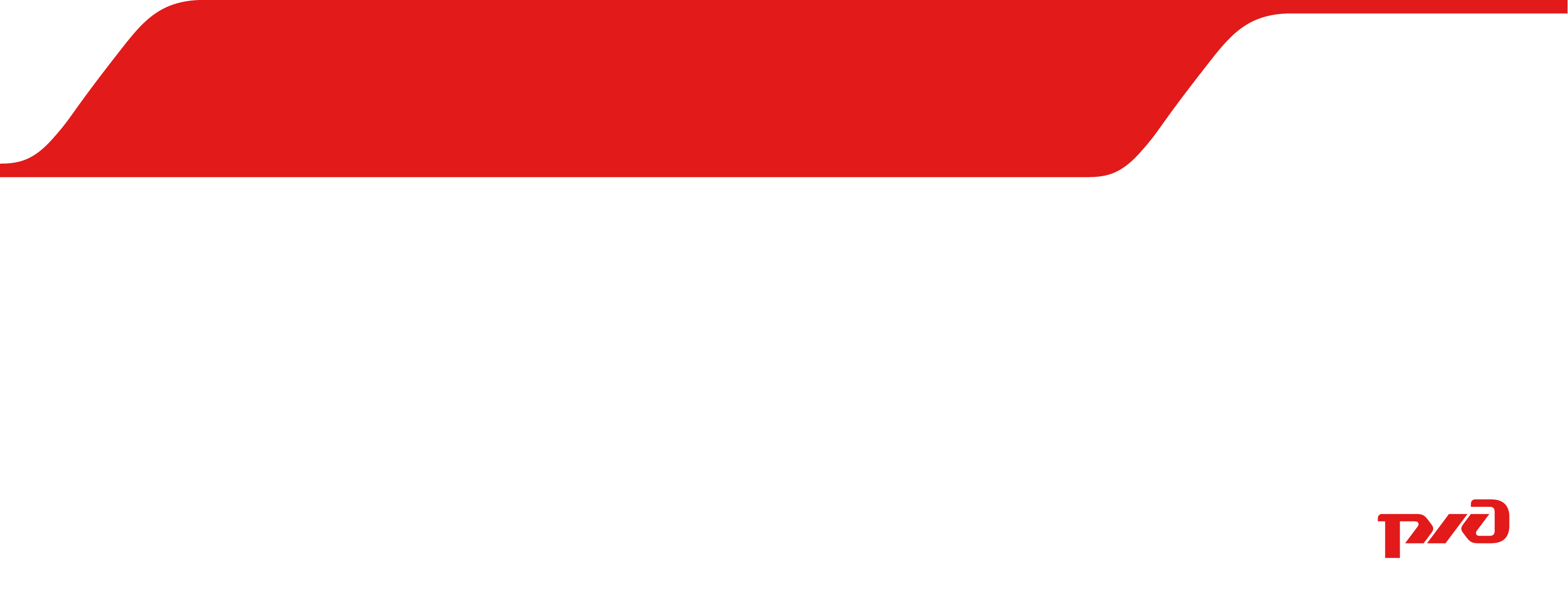 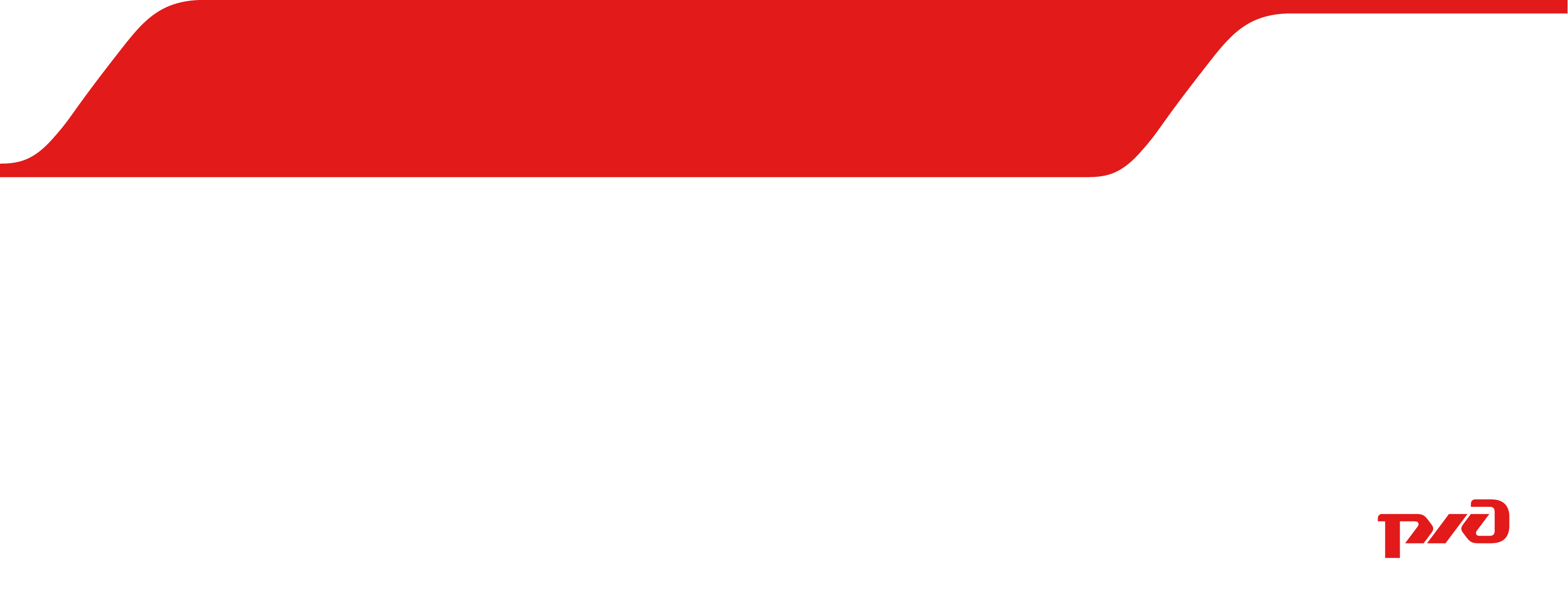 ПЕРЕЕЗД
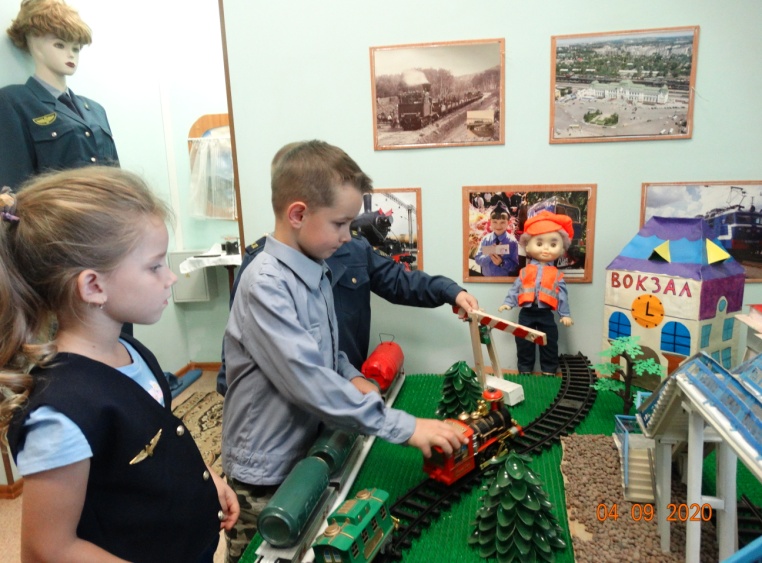 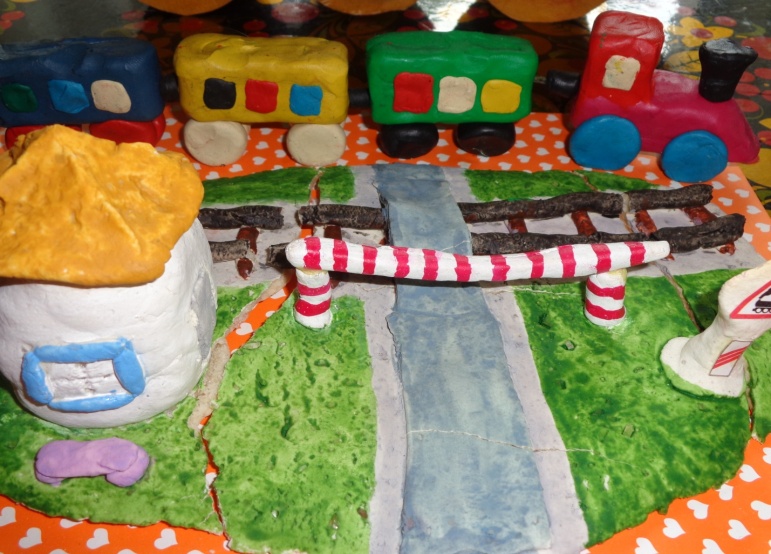 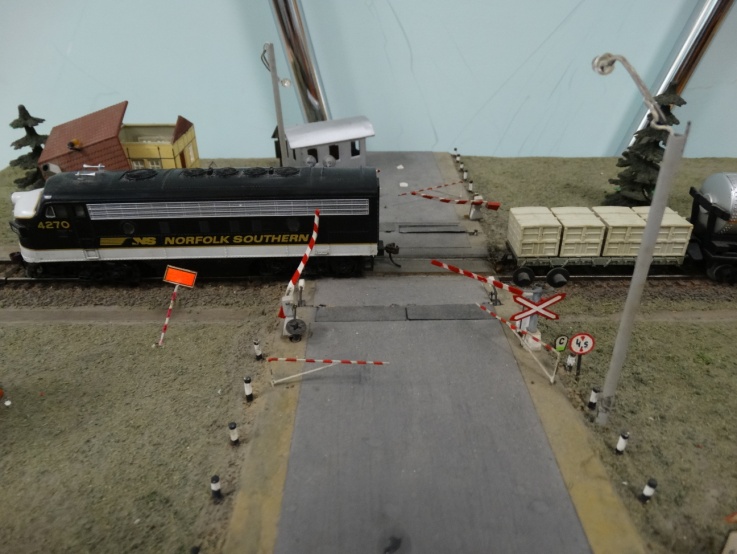 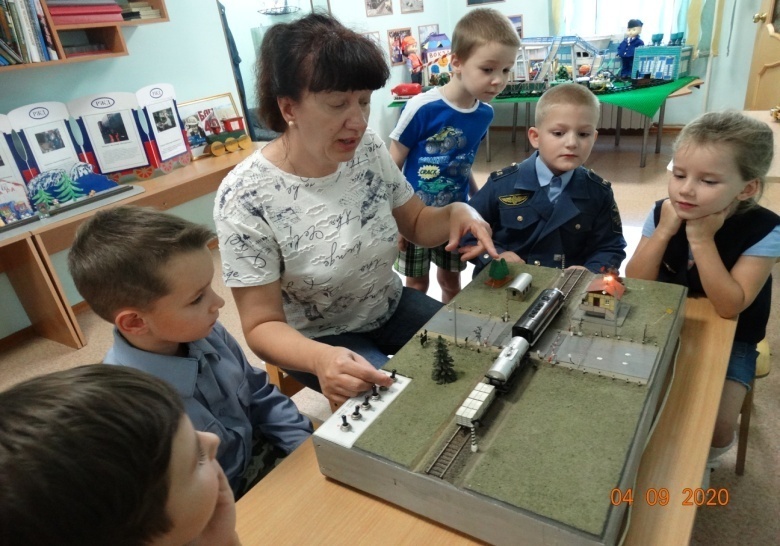 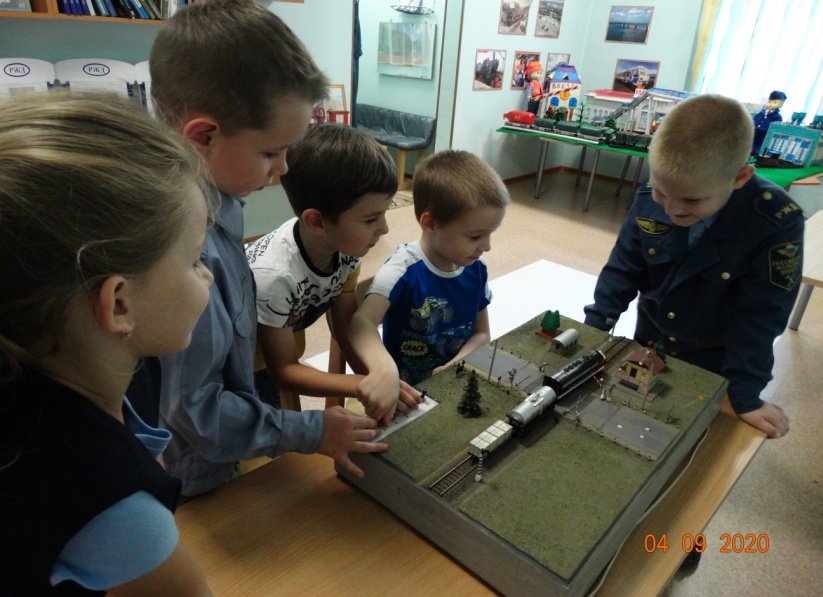 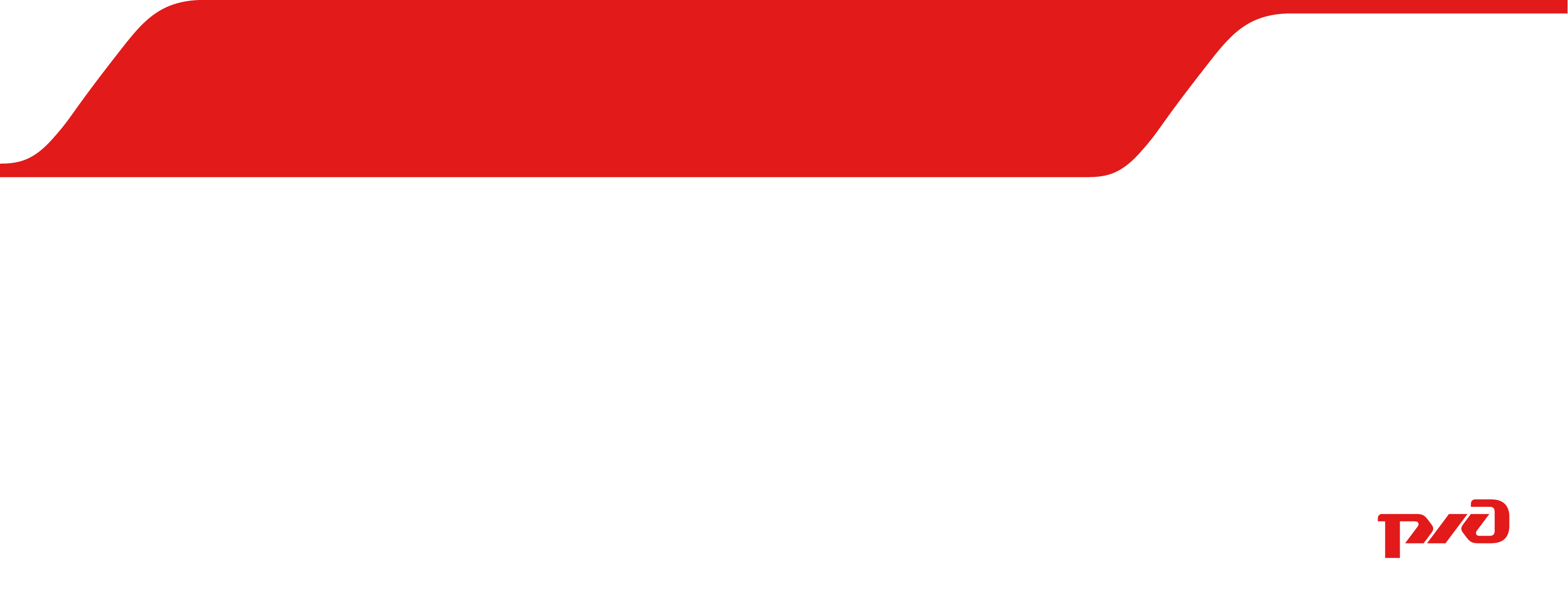 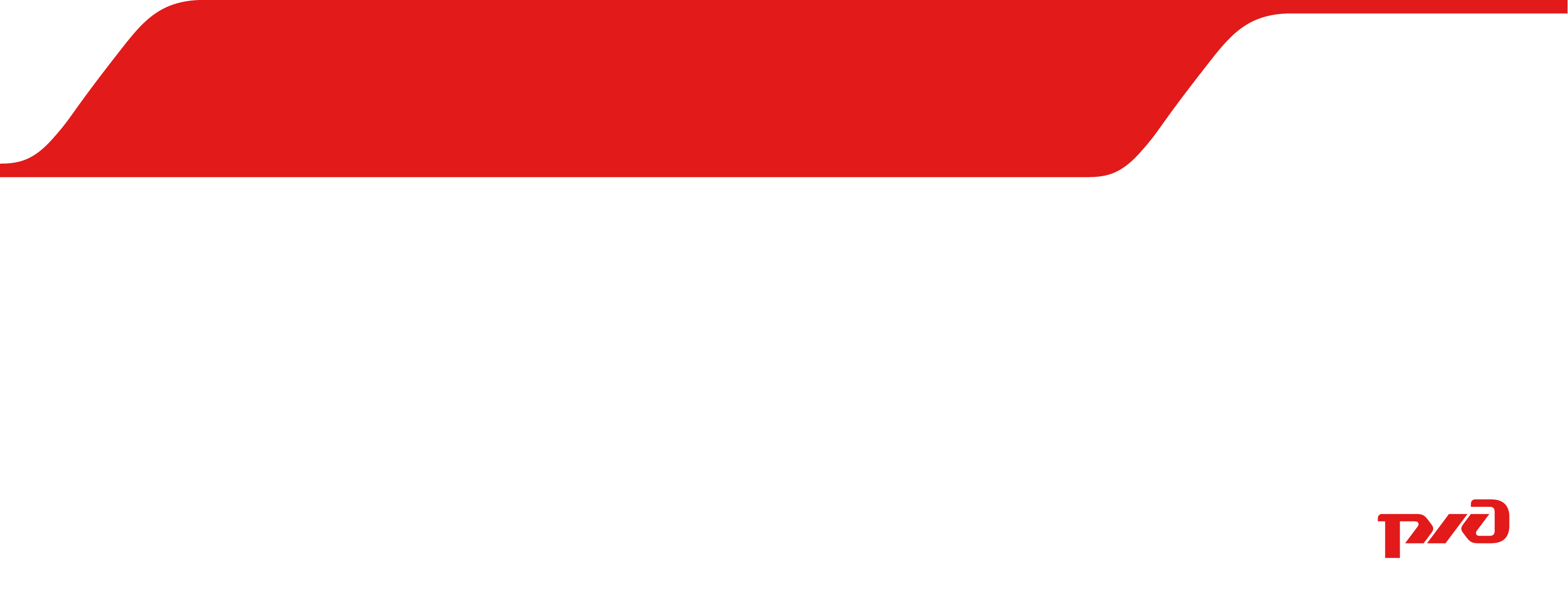 ВИАДУК
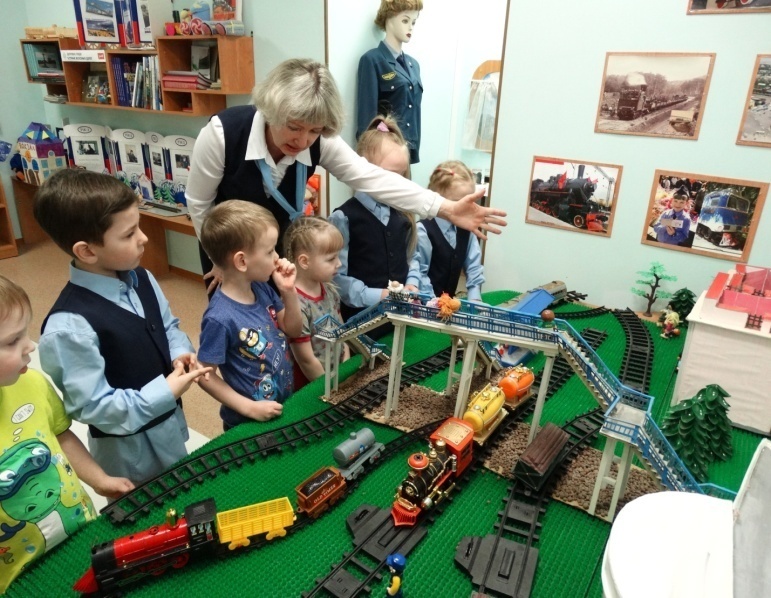 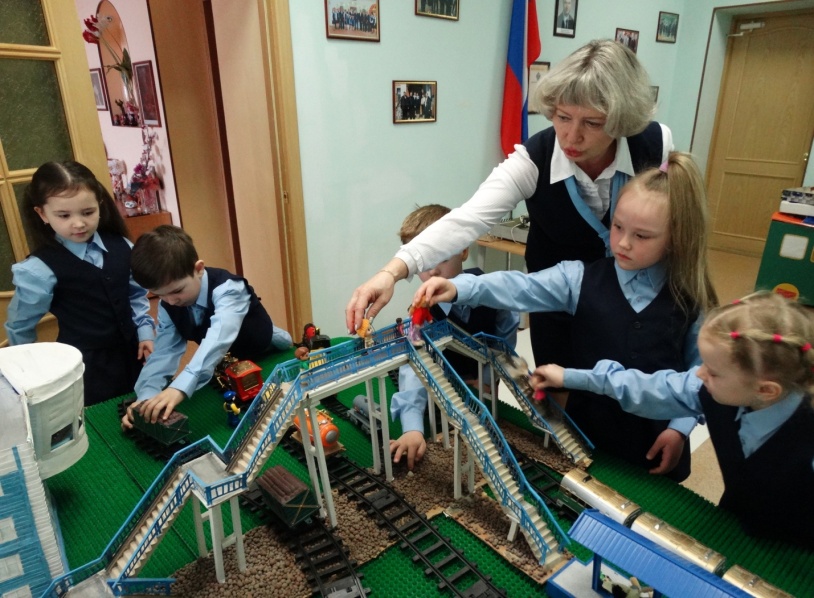 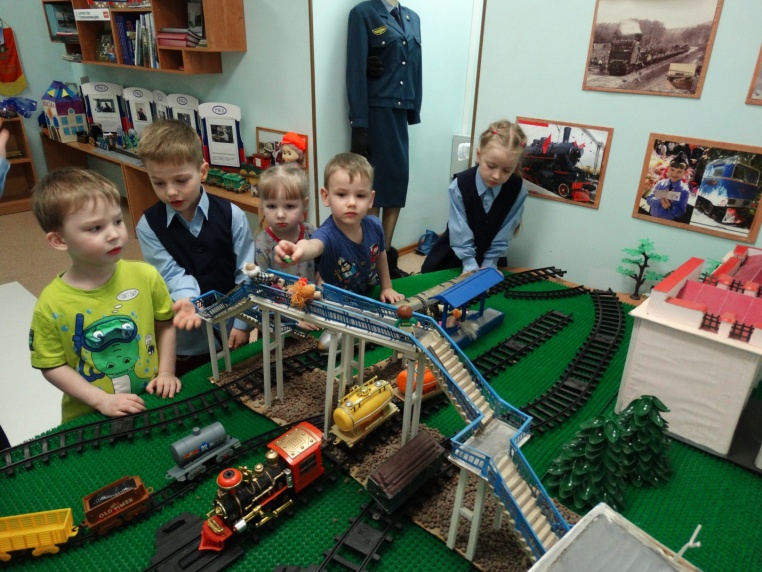 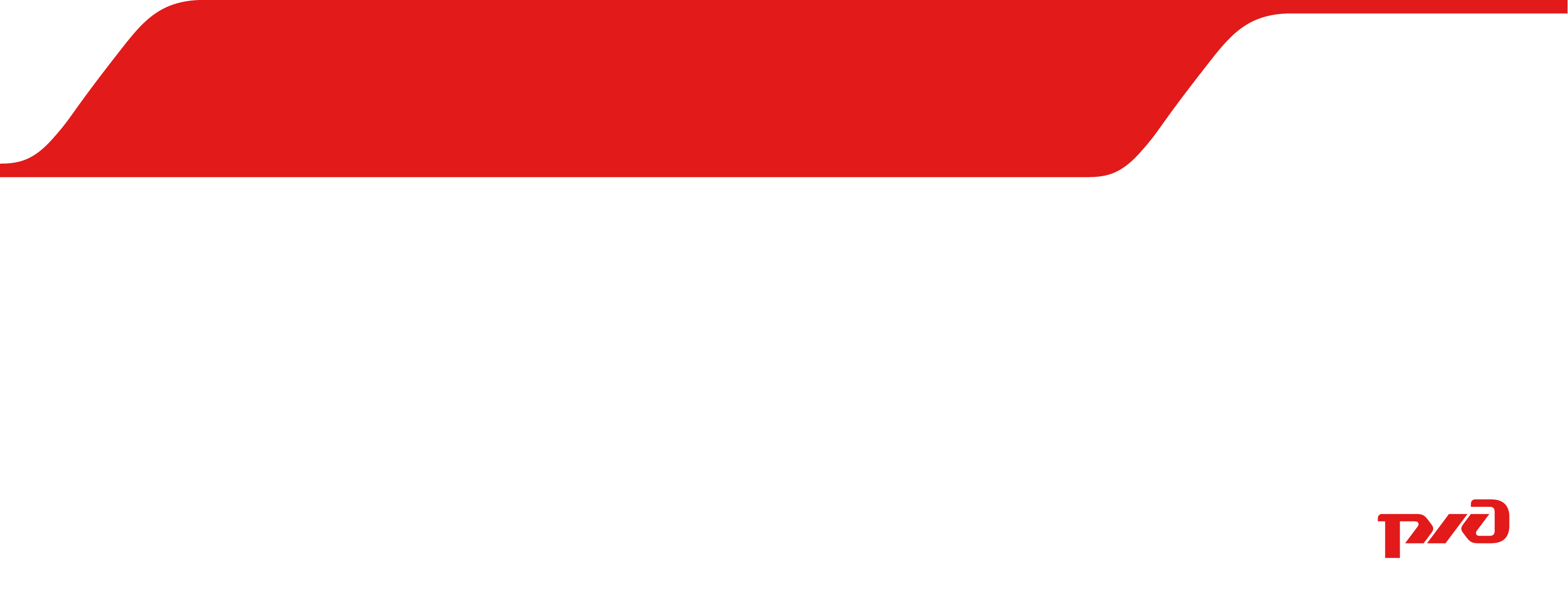 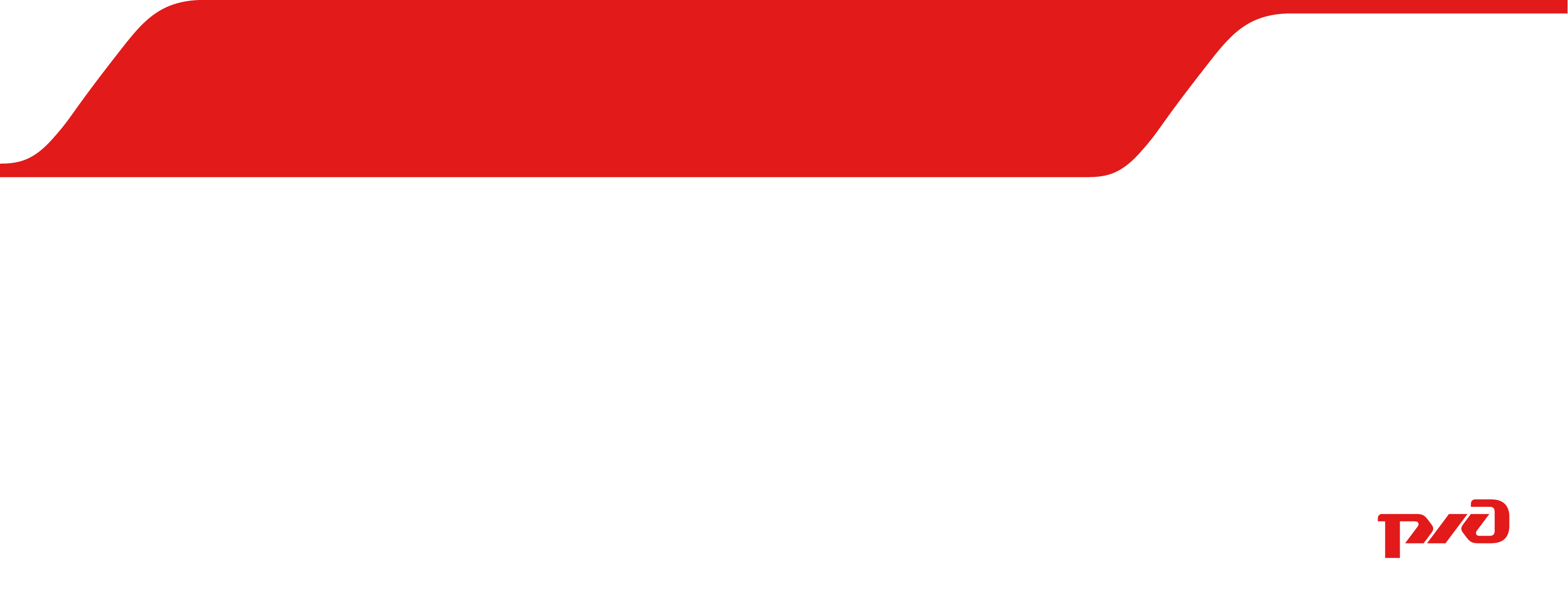 Дирекция управления движением
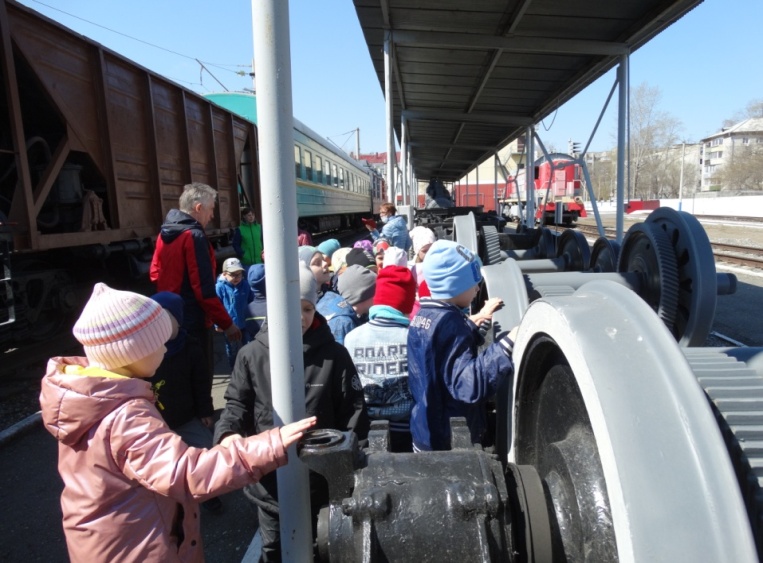 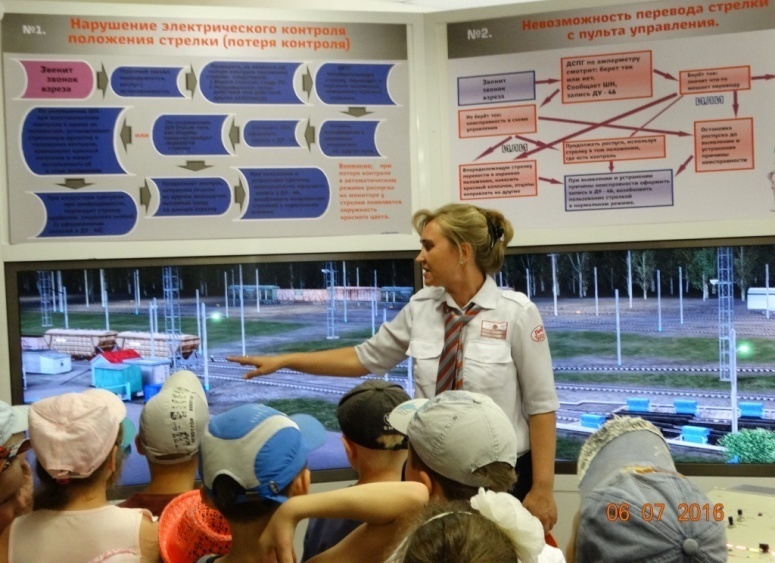 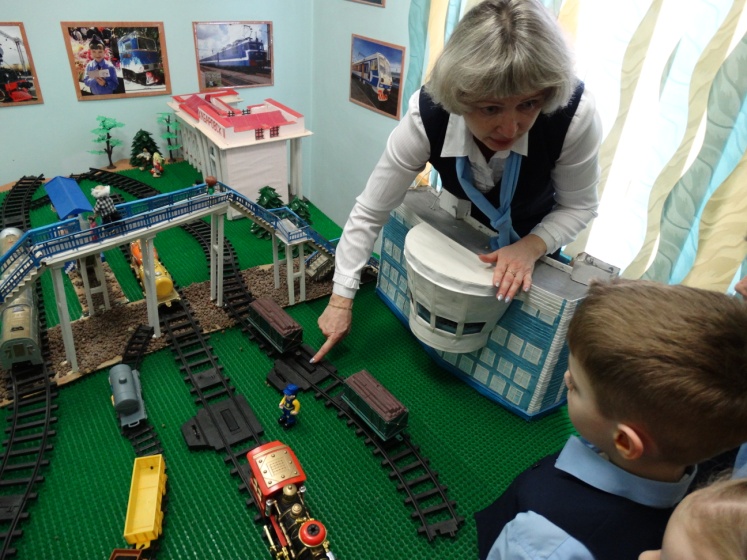 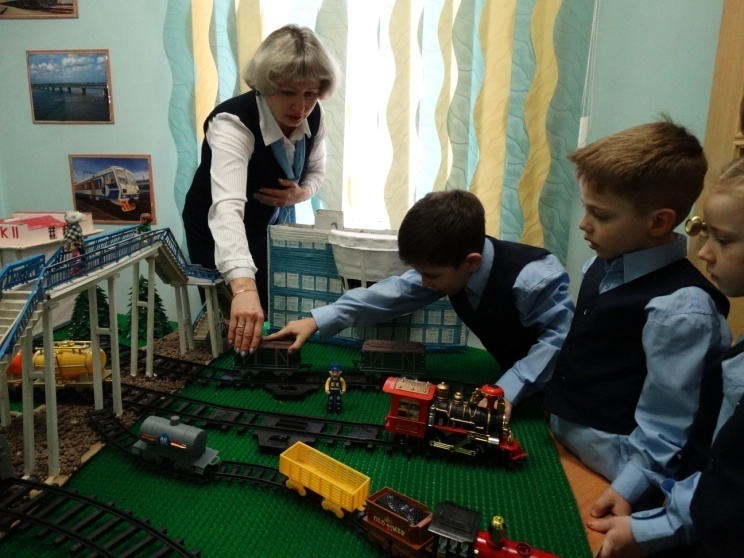 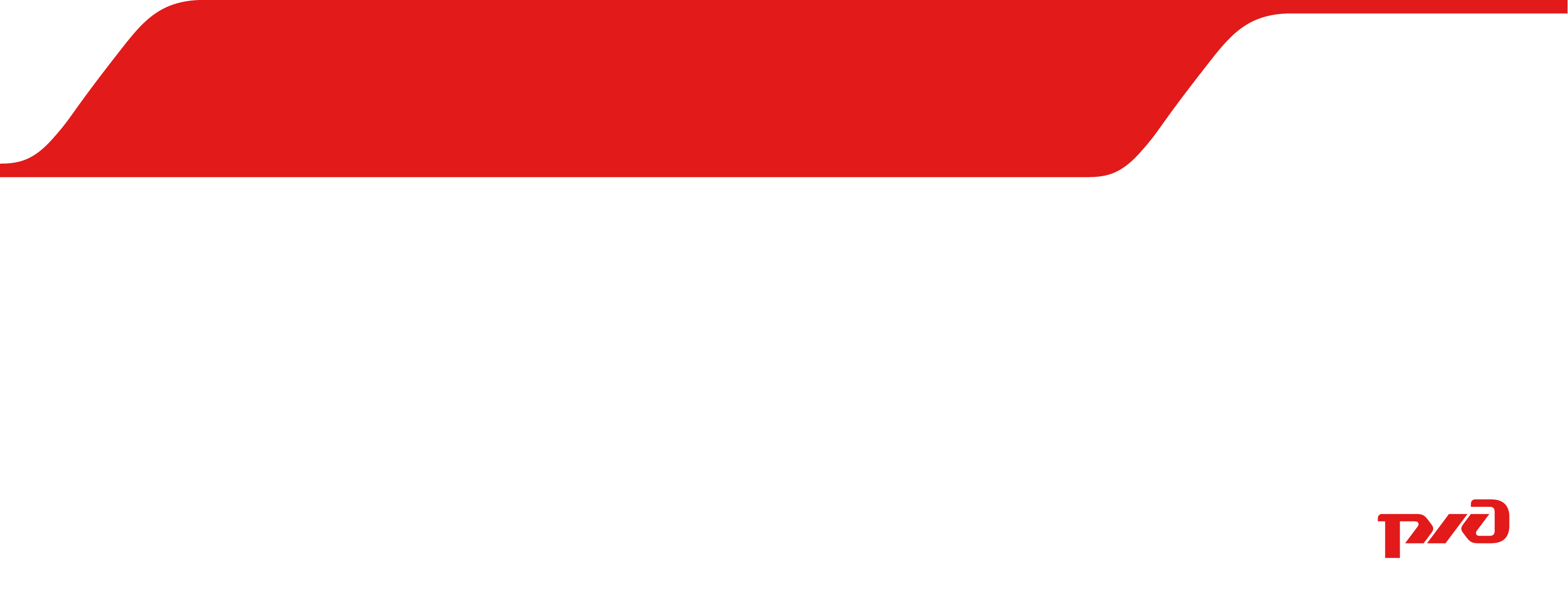 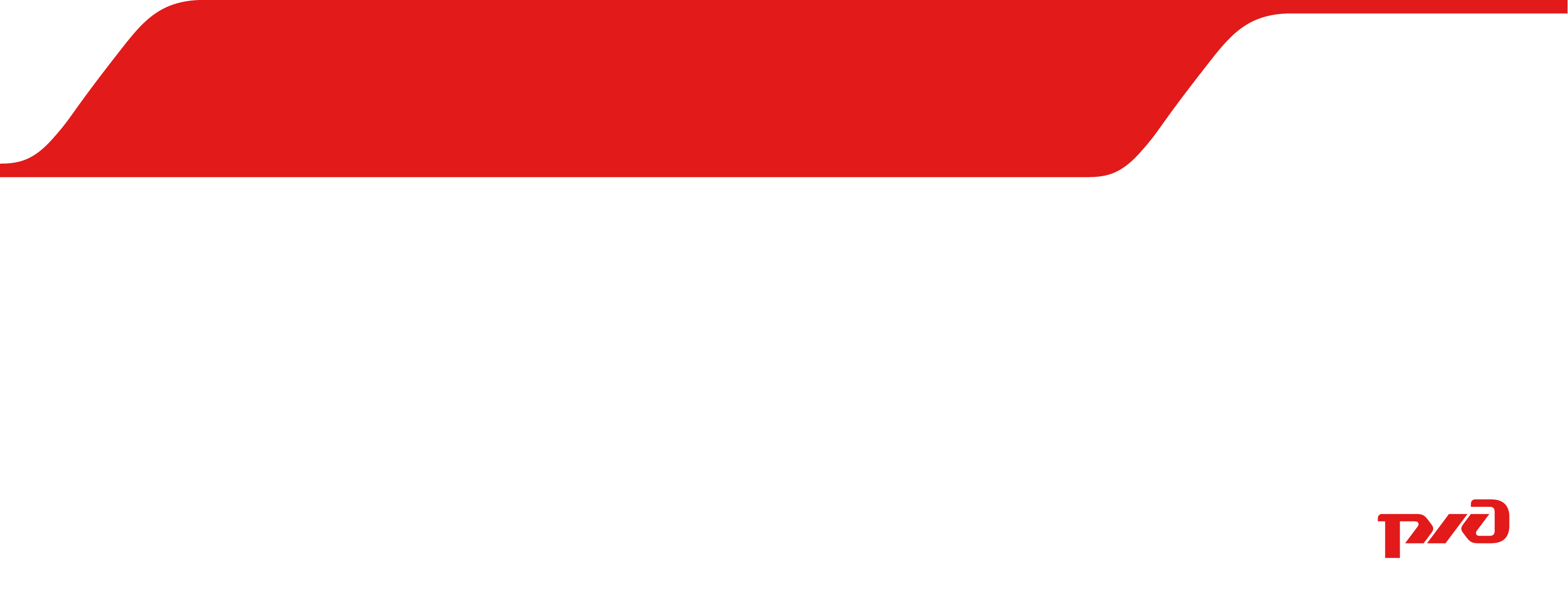 КУПЕ
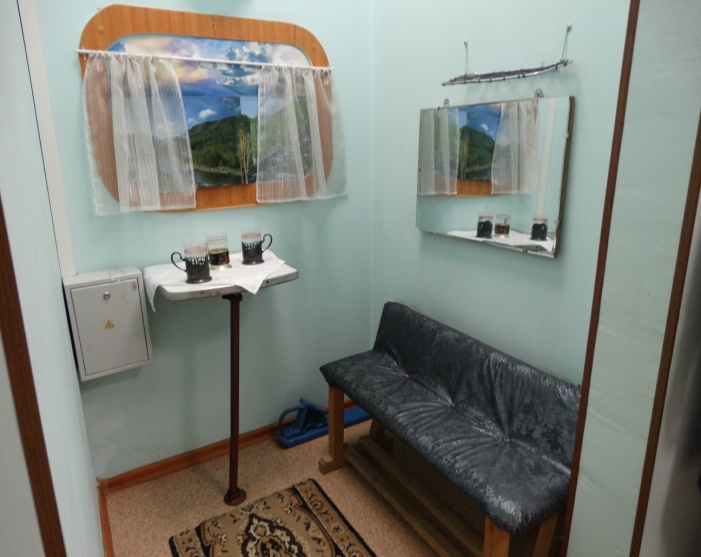 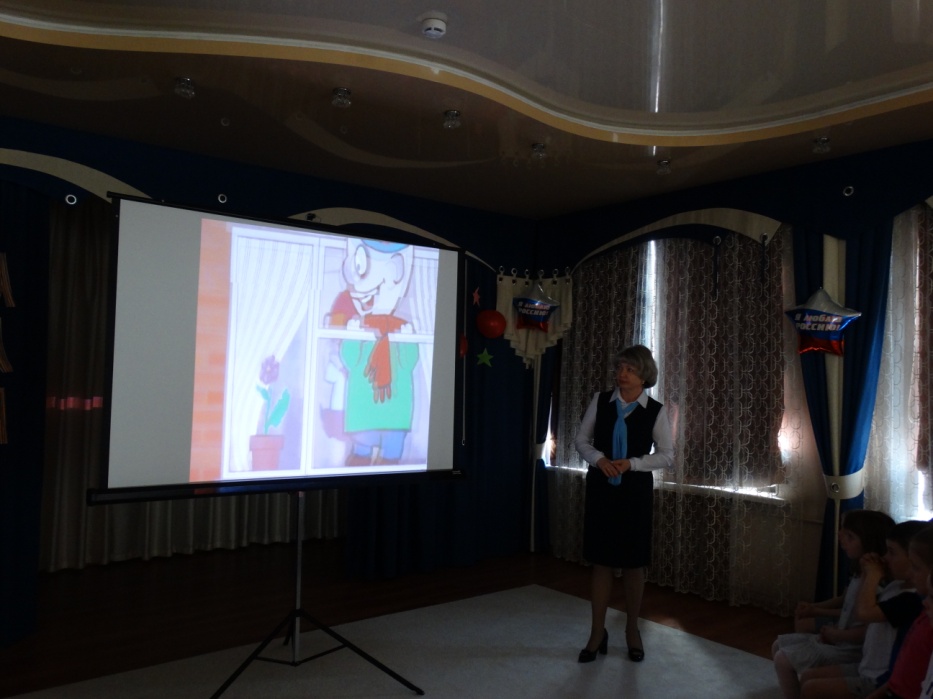 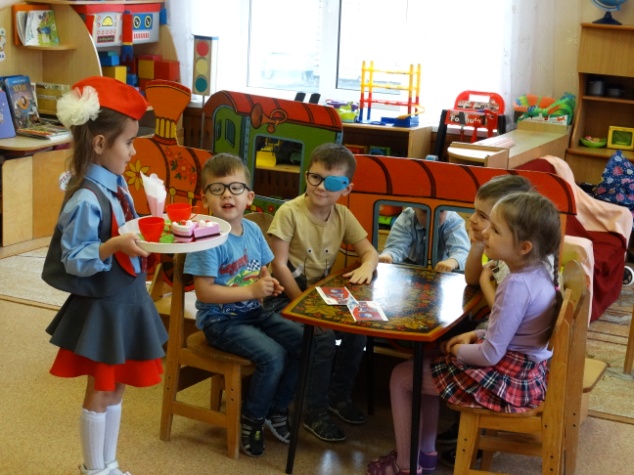 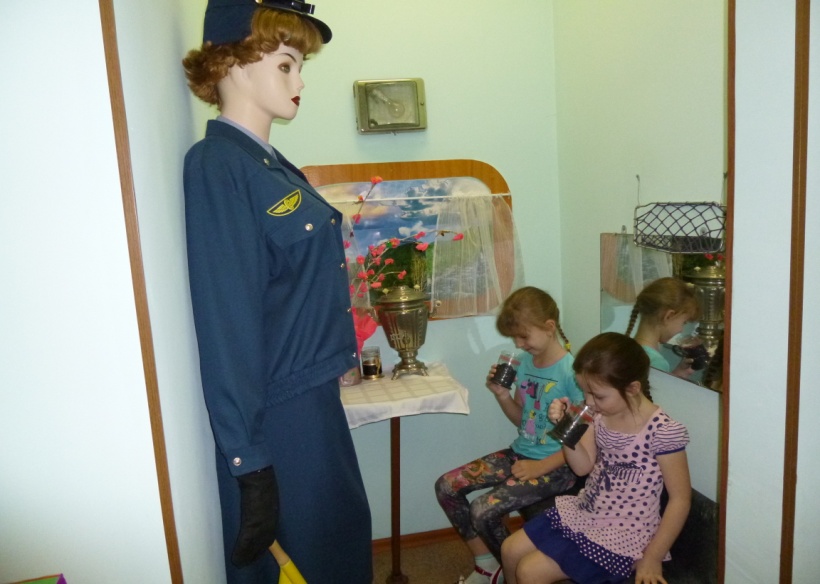 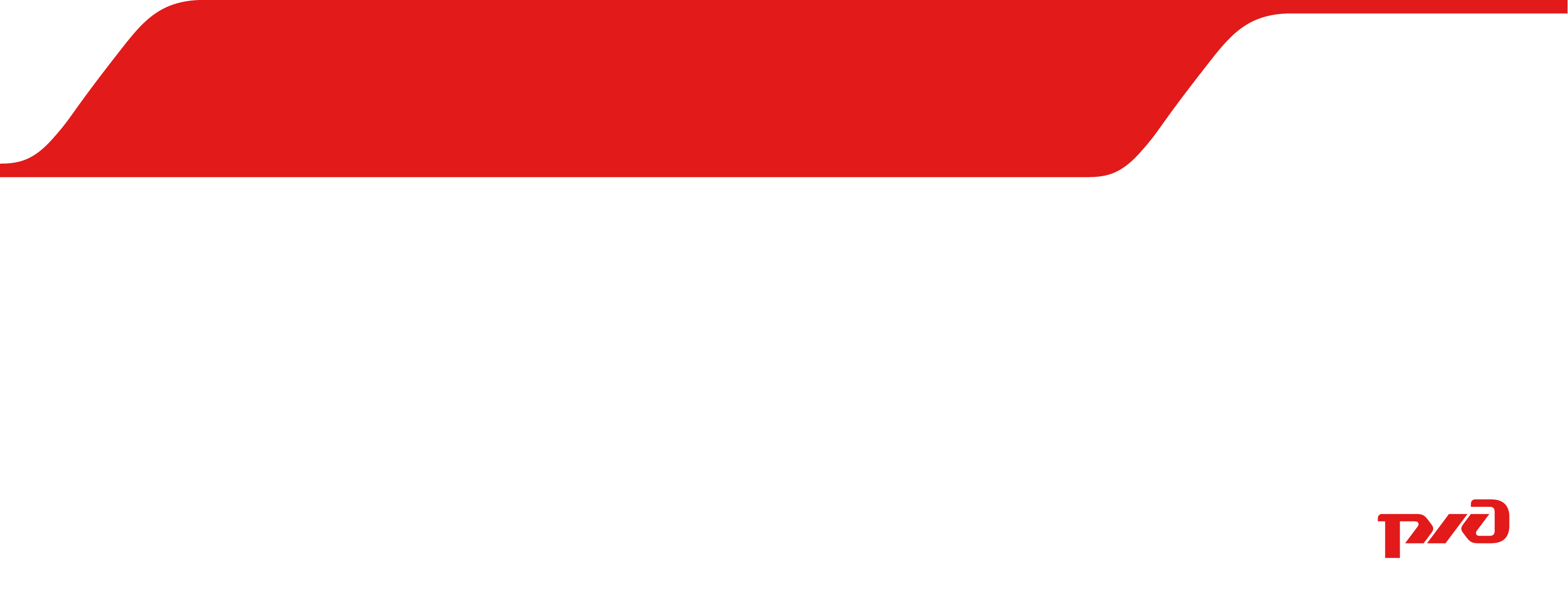 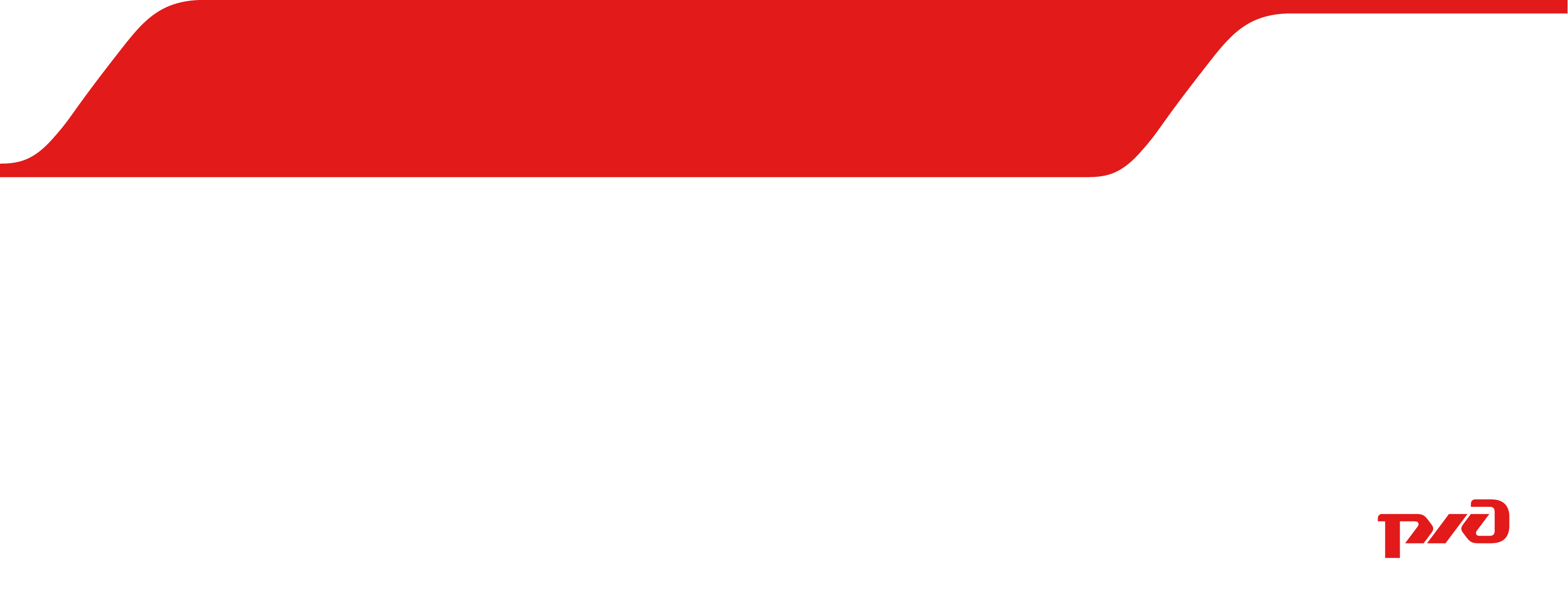 В целях профилактики транспортных происшествий в зоне движения поездов в нашем  детском саду  проводятся    мероприятия, направленные на предупреждение детского травматизма на железной дороге:
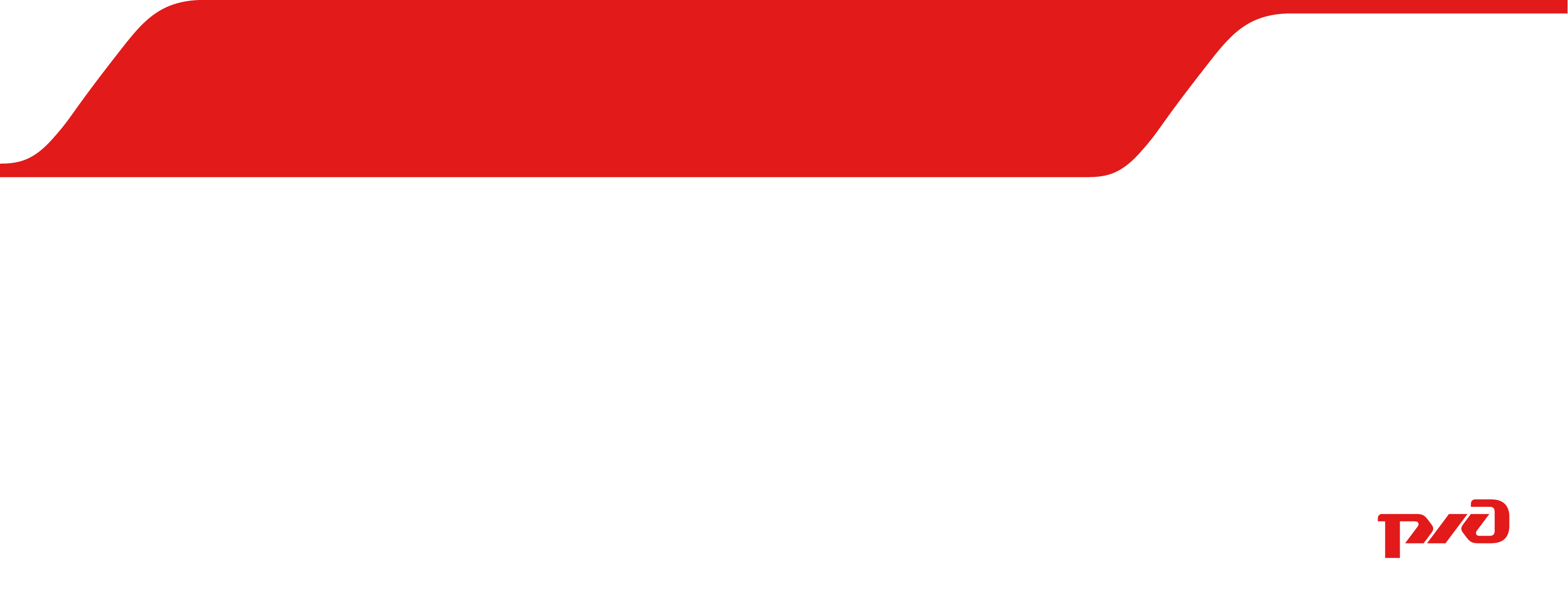 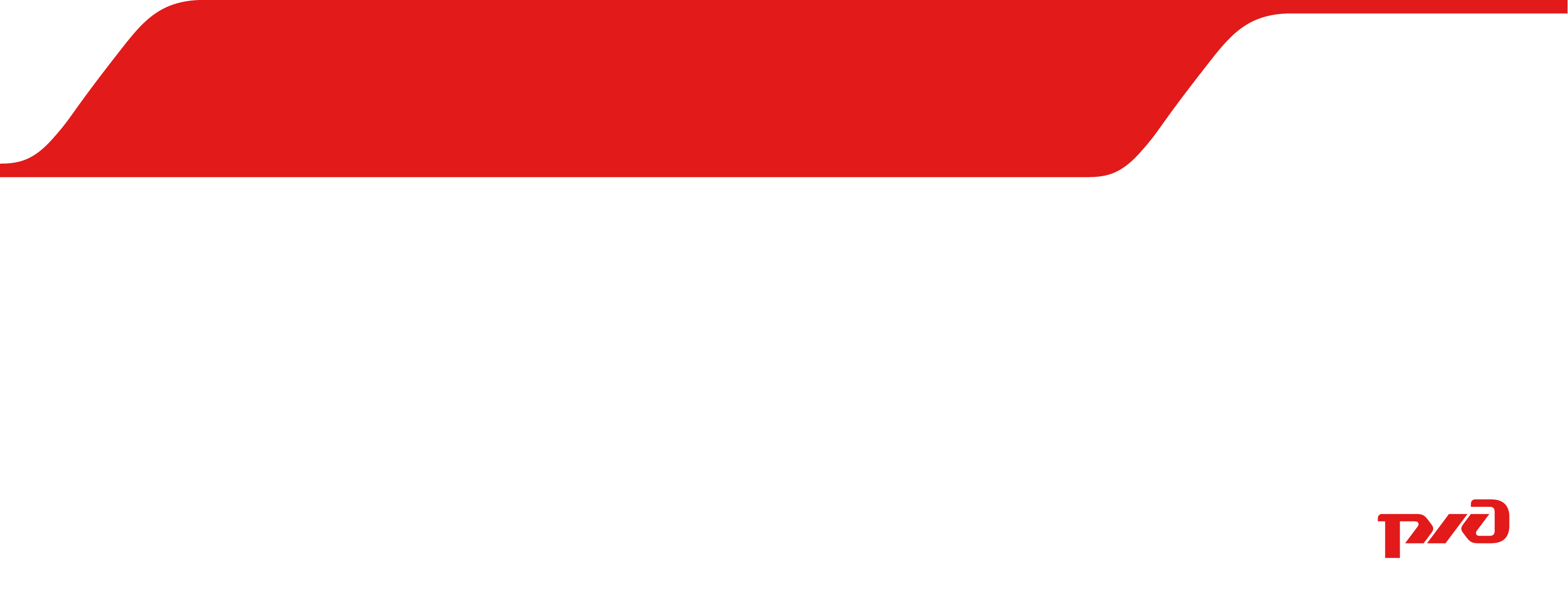 Сотрудничество с предприятиями жд. транспорта
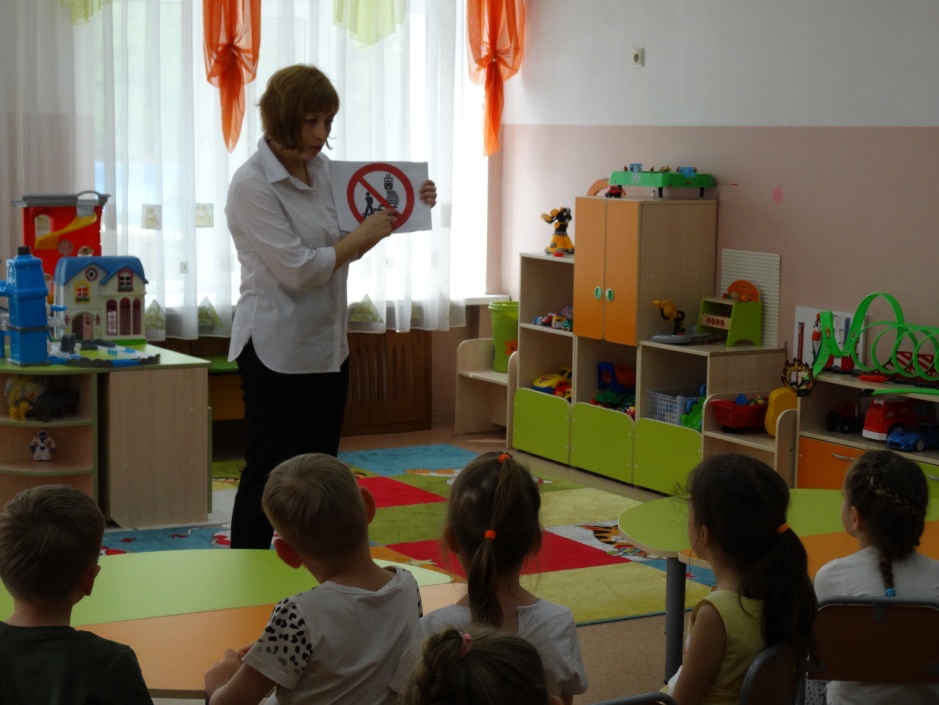 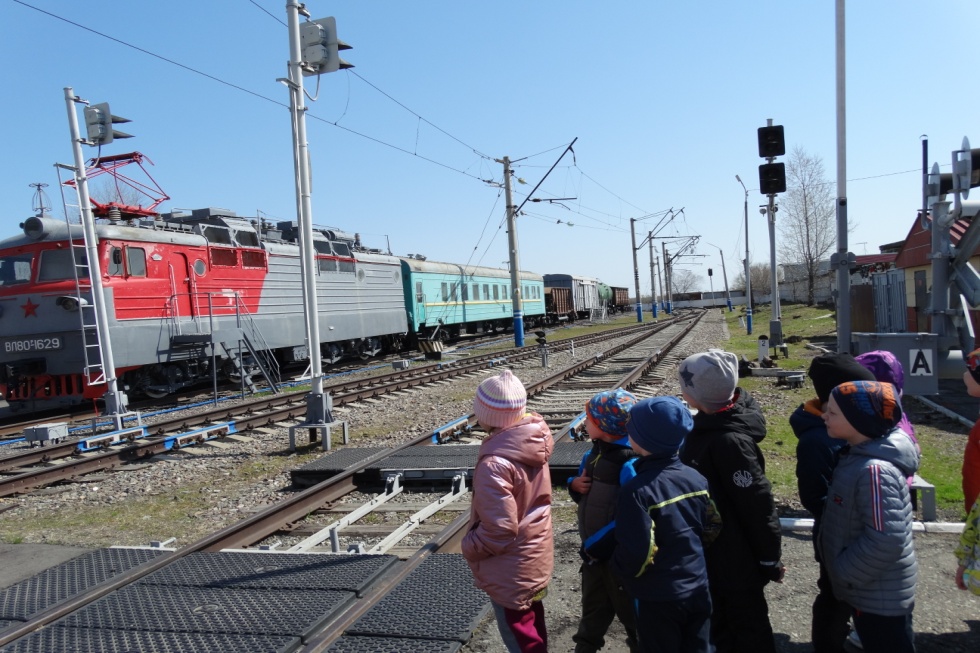 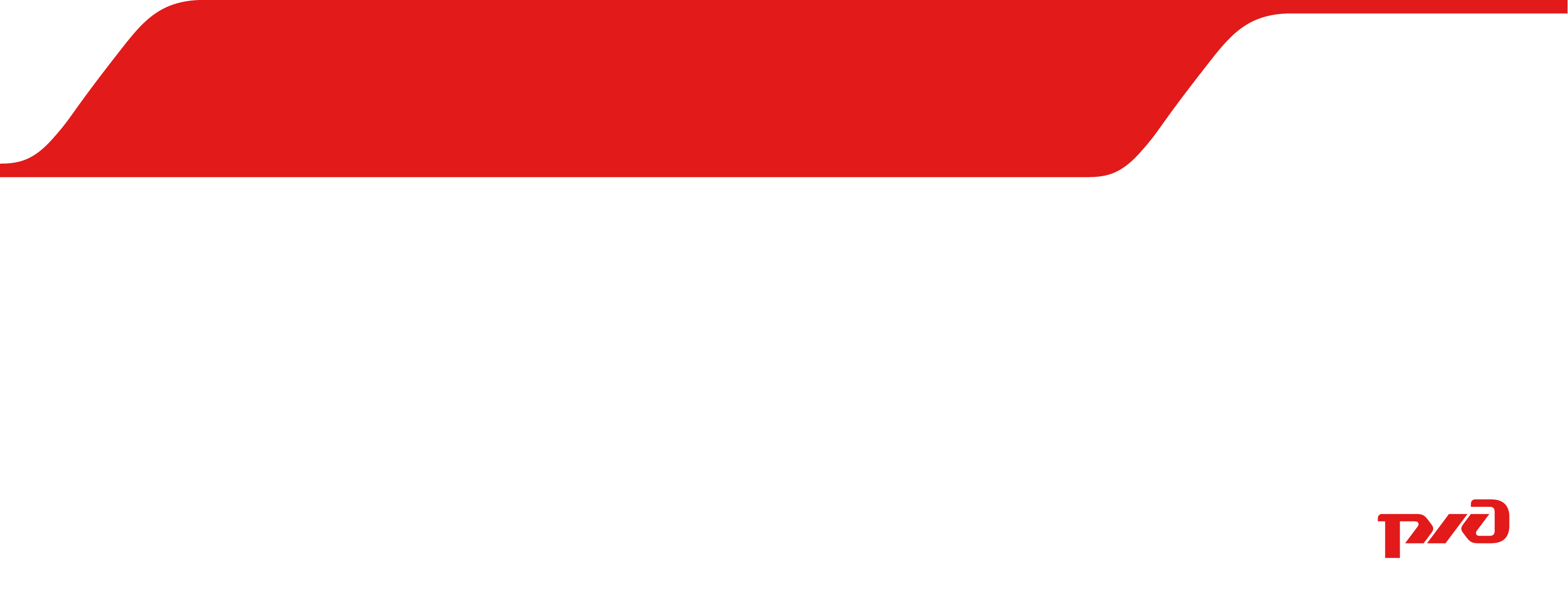 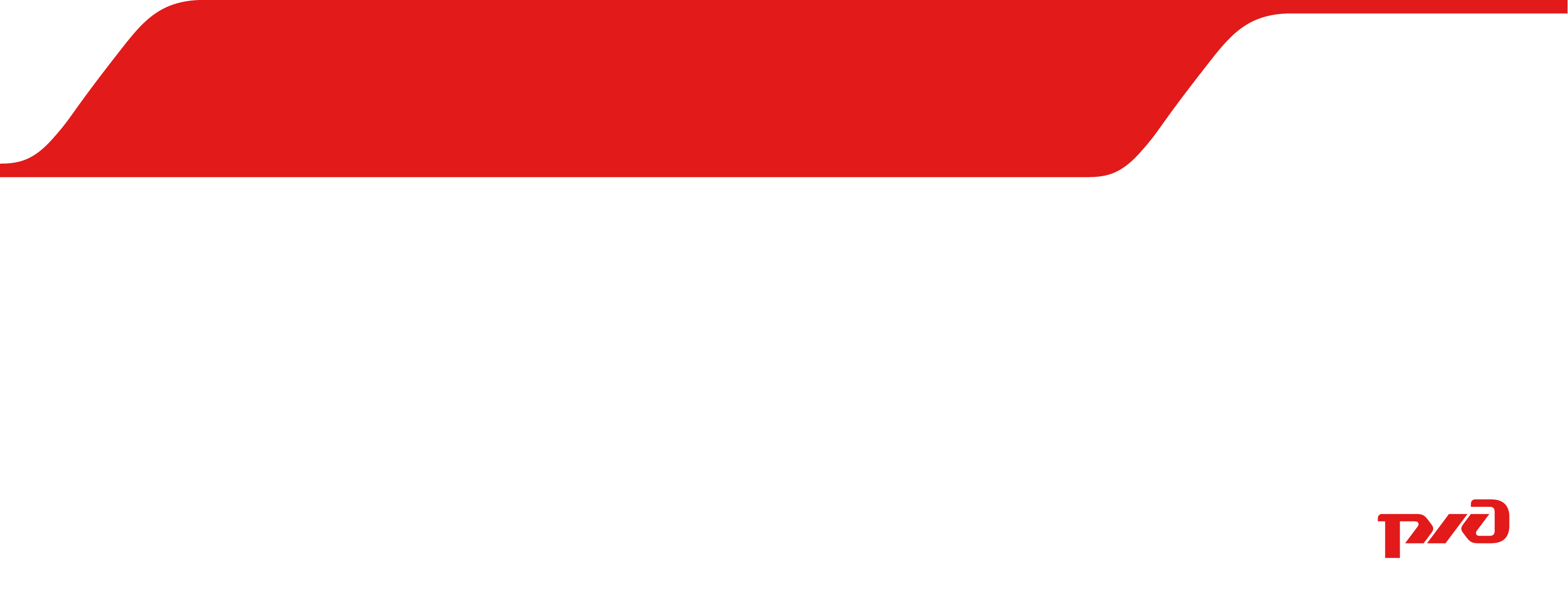 Месячник безопасностиАКЦИИ
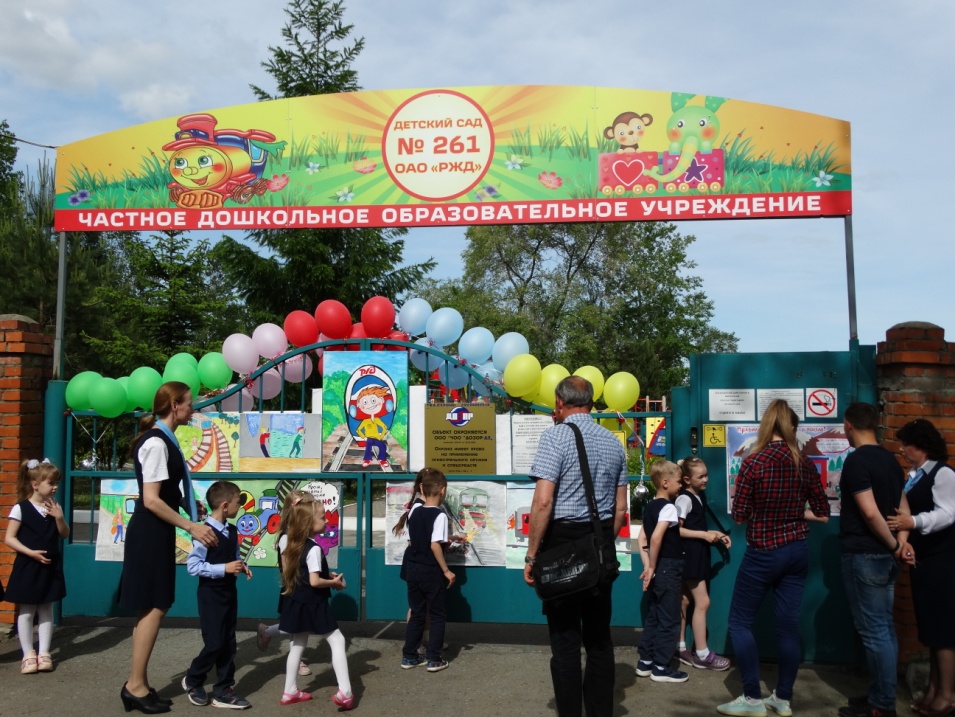 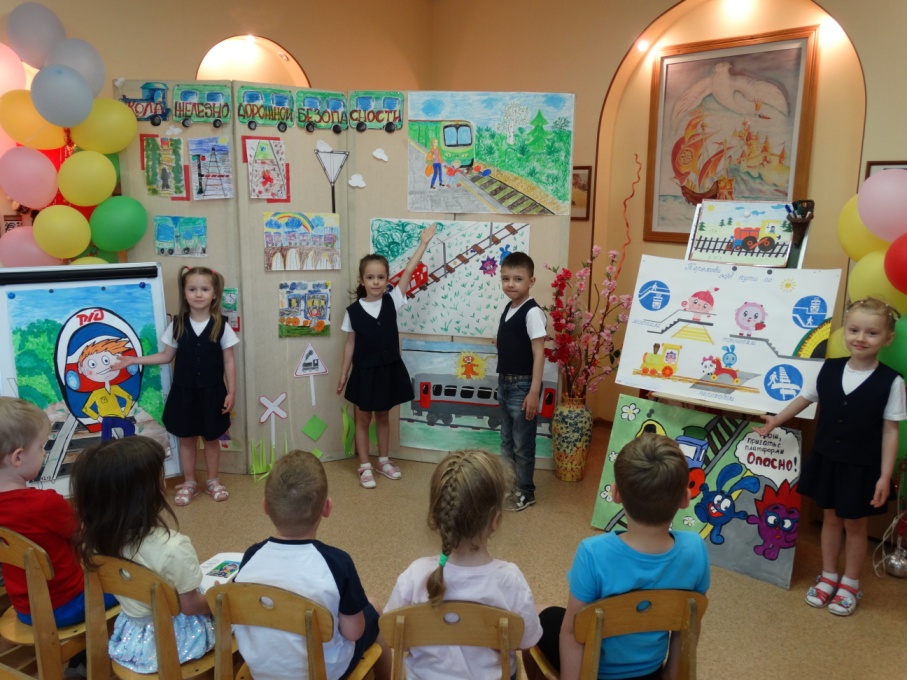 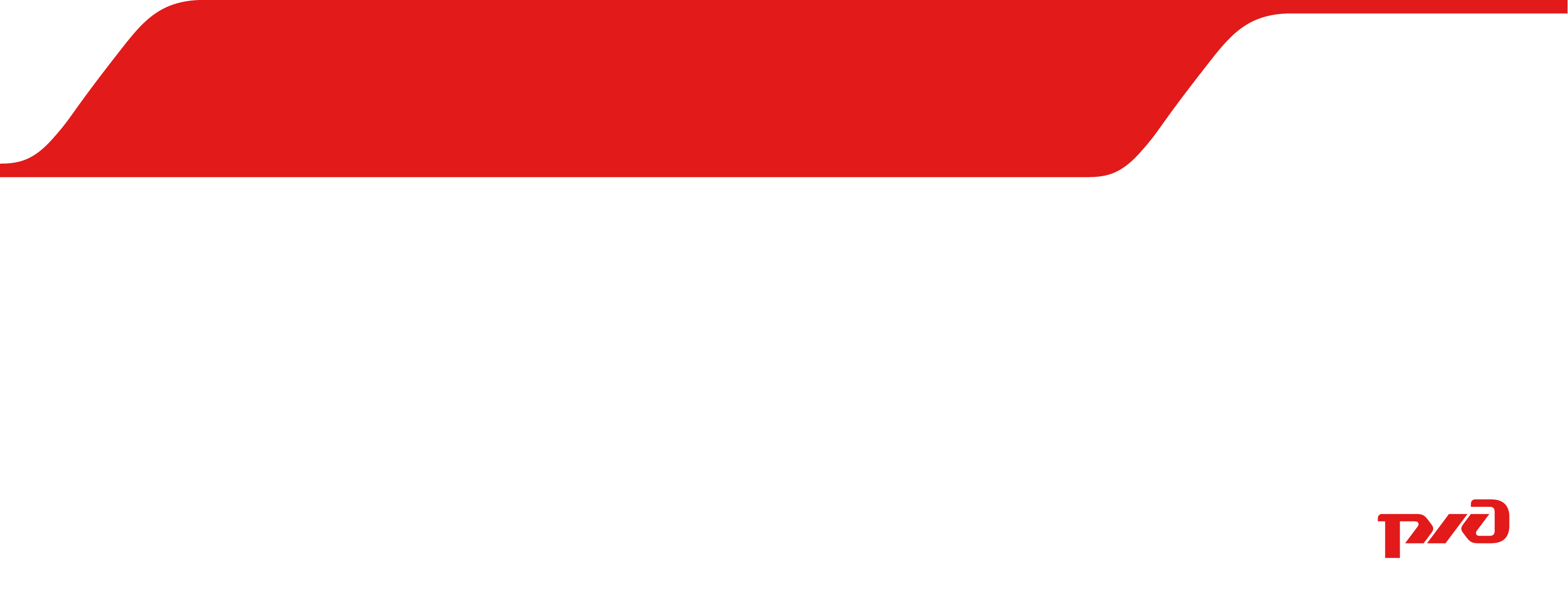 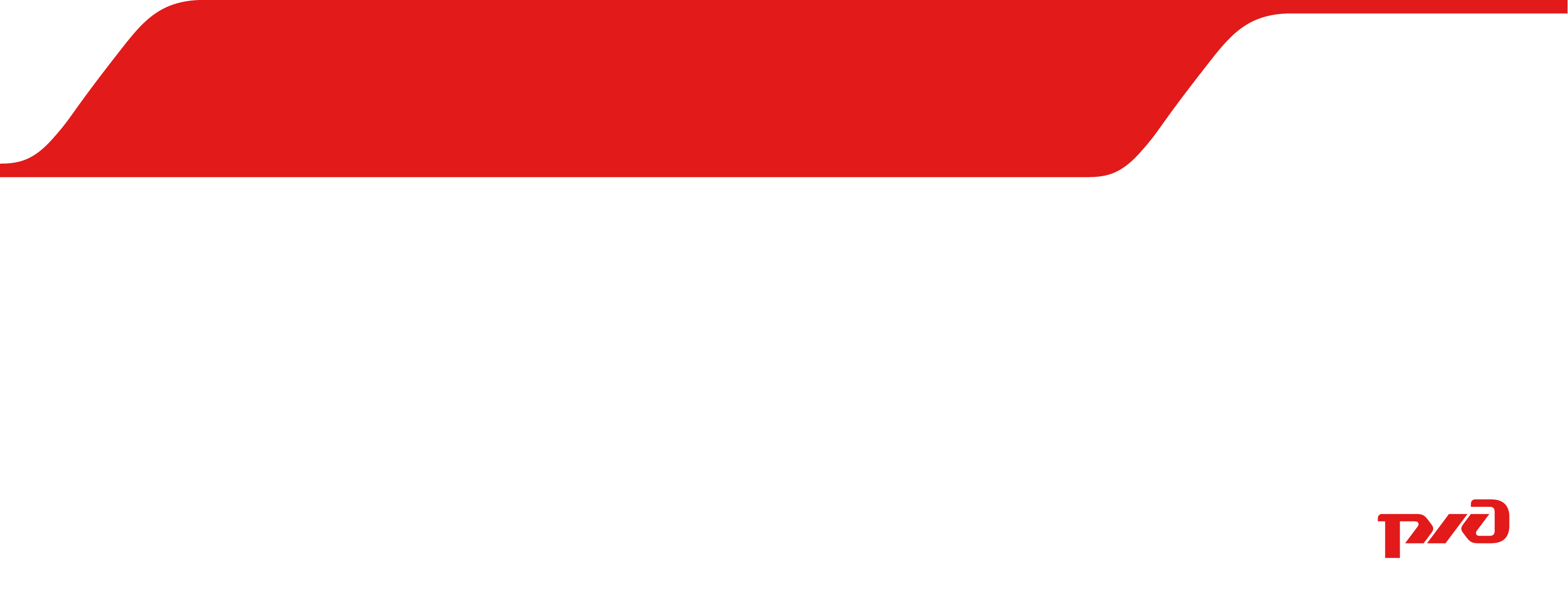 КОНКУРСЫ
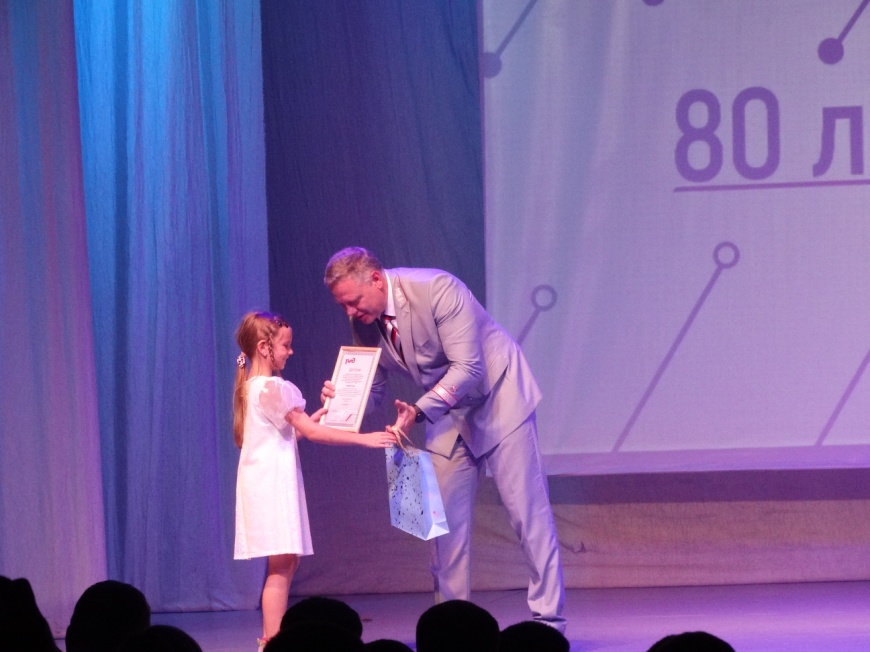 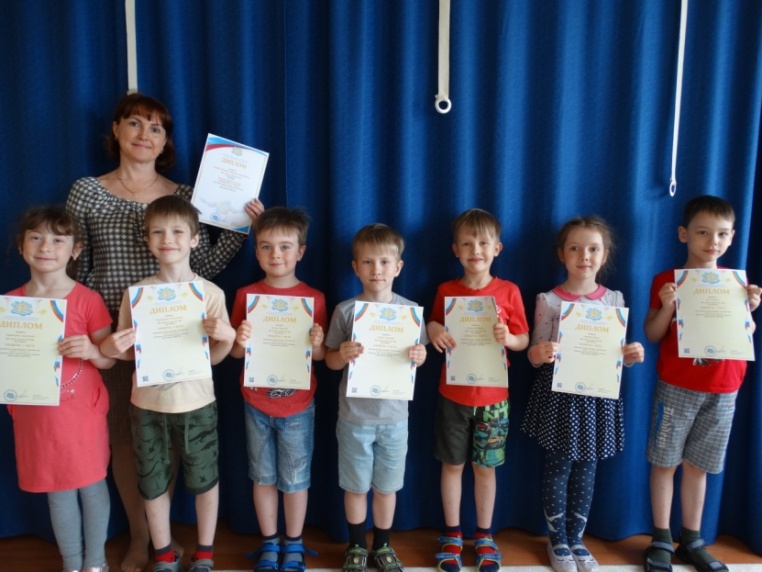 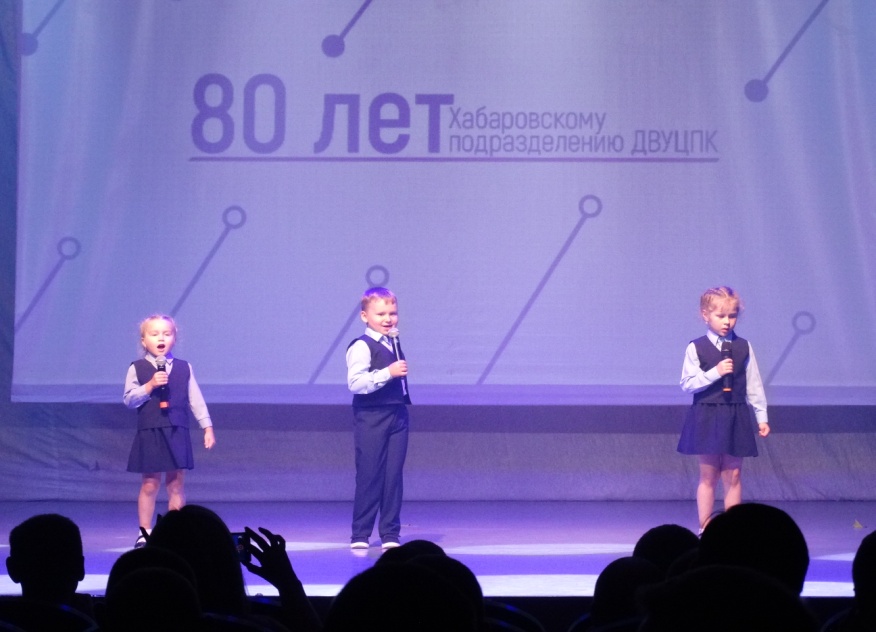 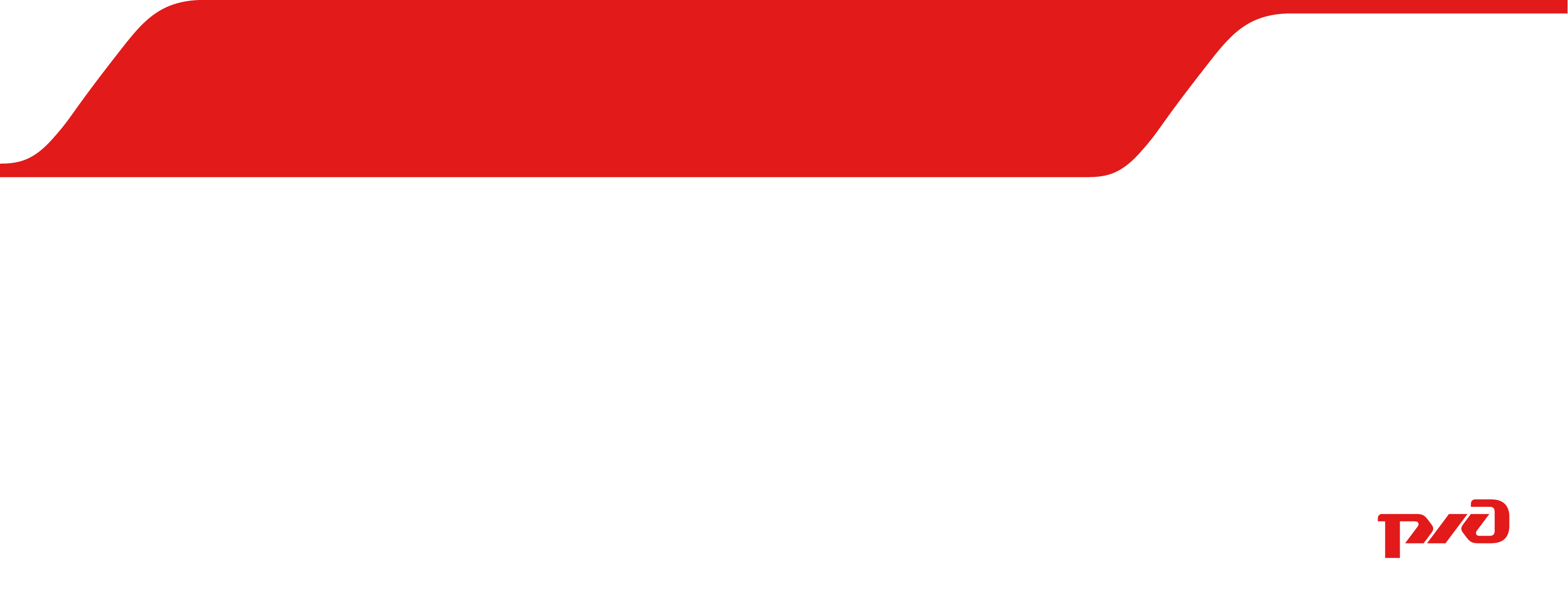 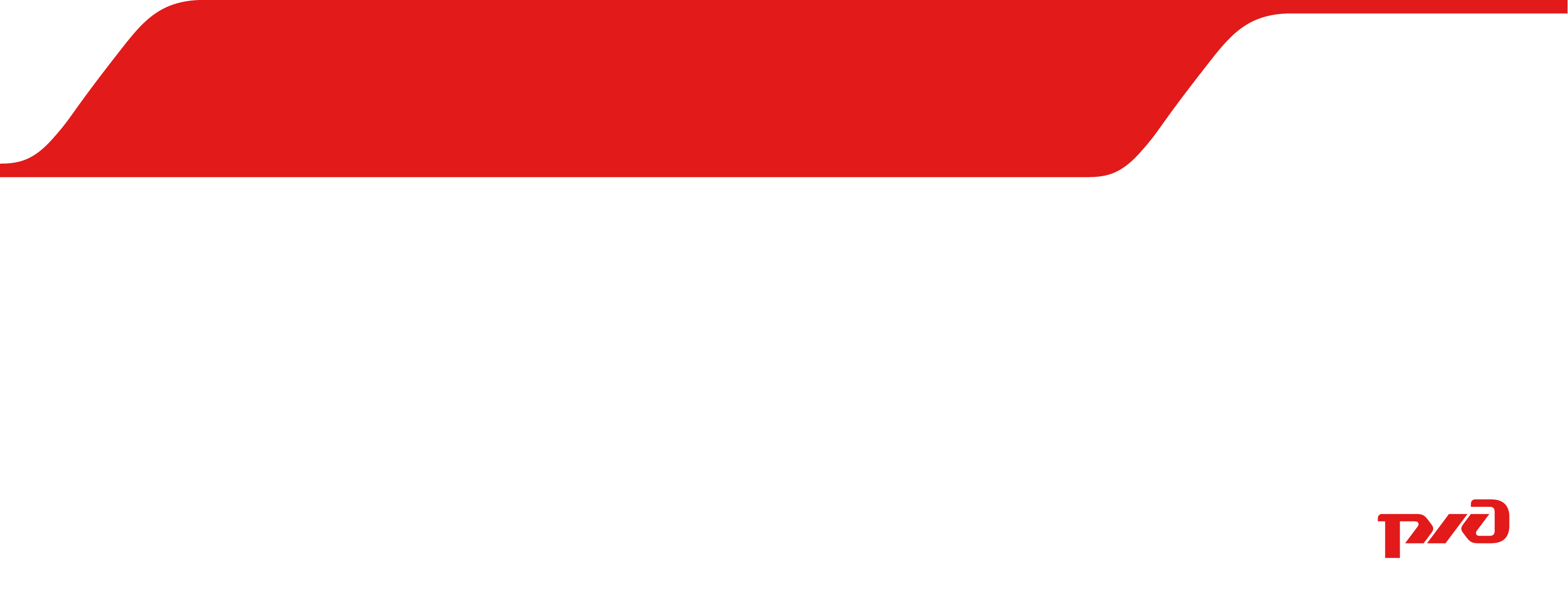 РАЗВЛЕЧЕНИЯ
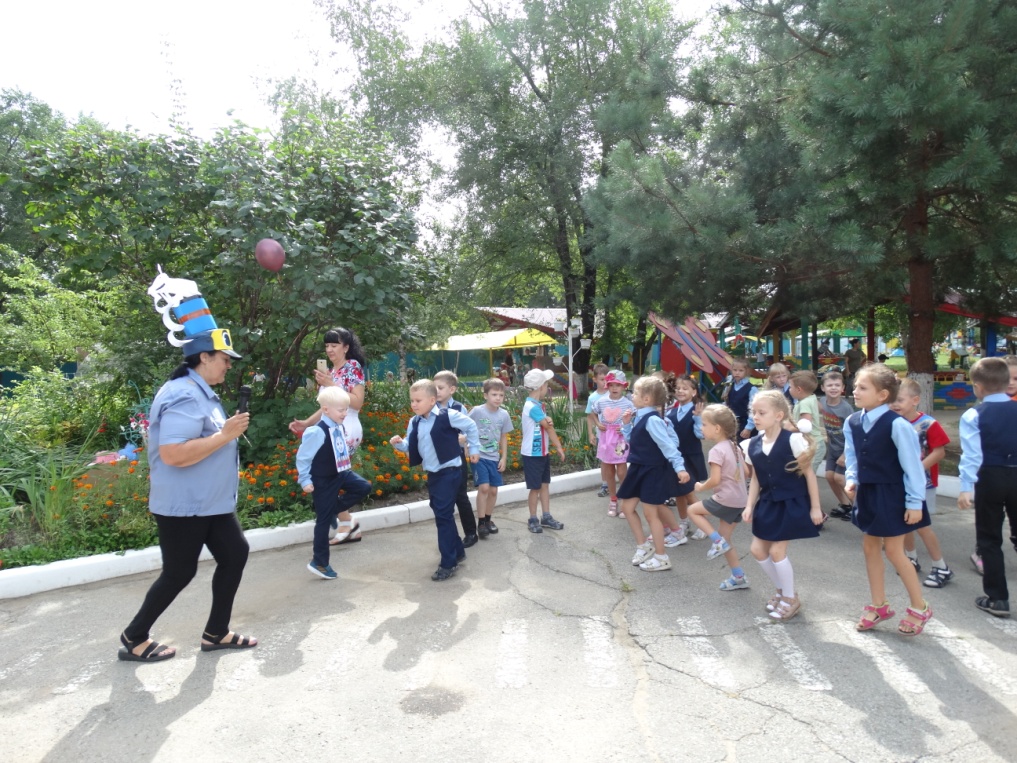 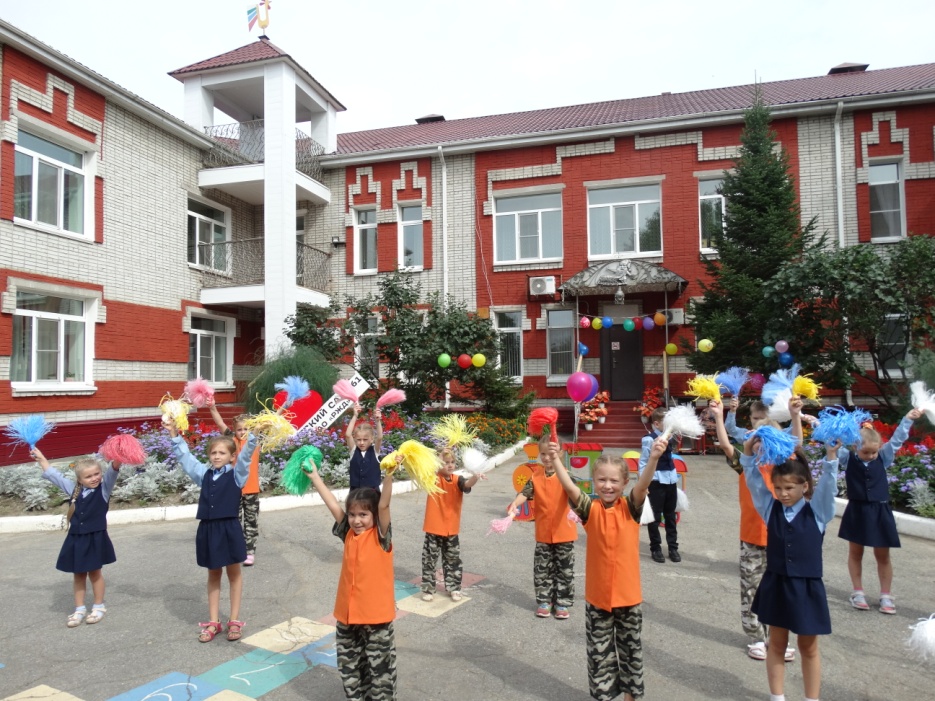 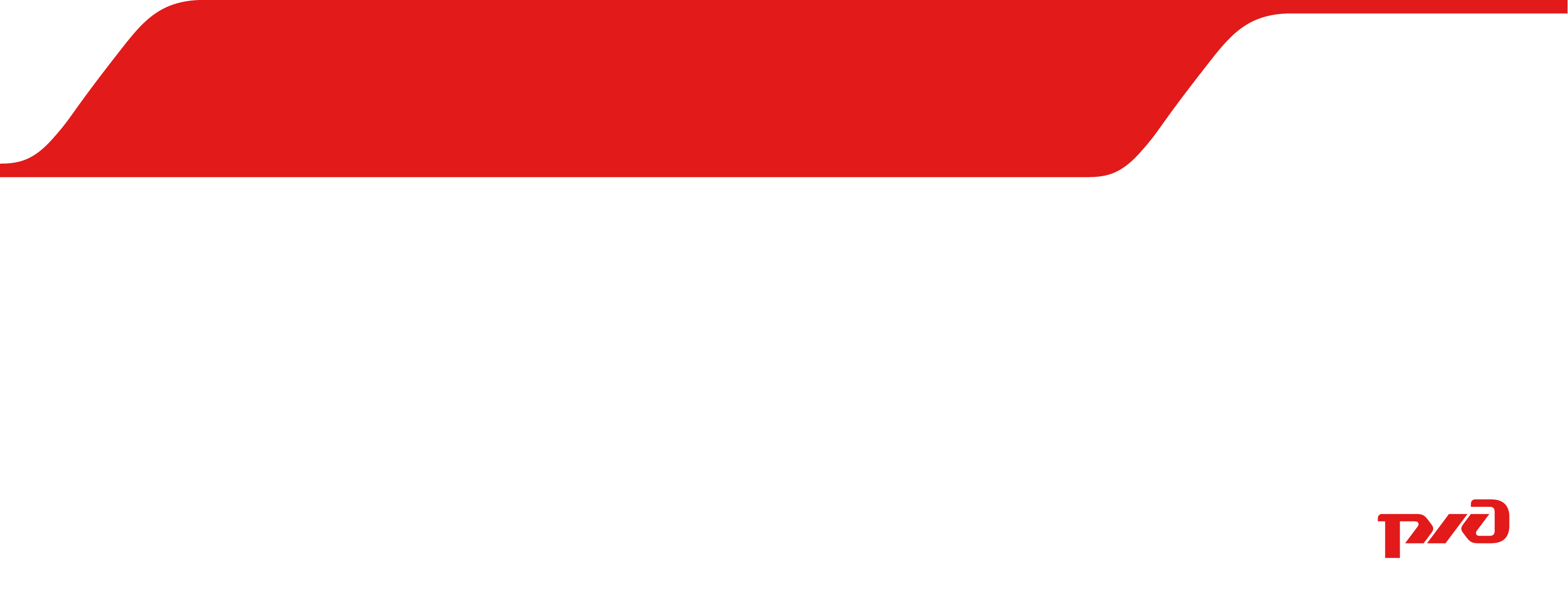 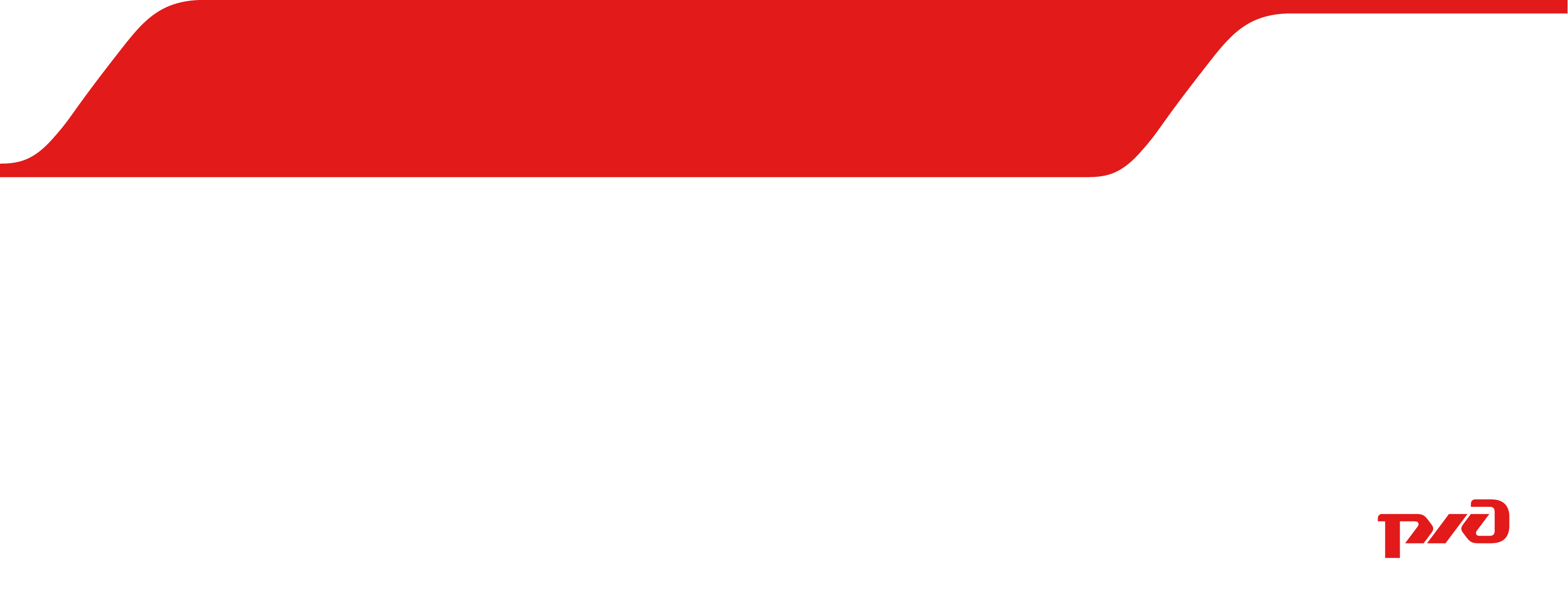 Всероссийский конкурс  ОАО «РЖД»«АКСИОМА  ОТВЕТСТВЕННОСТИ»
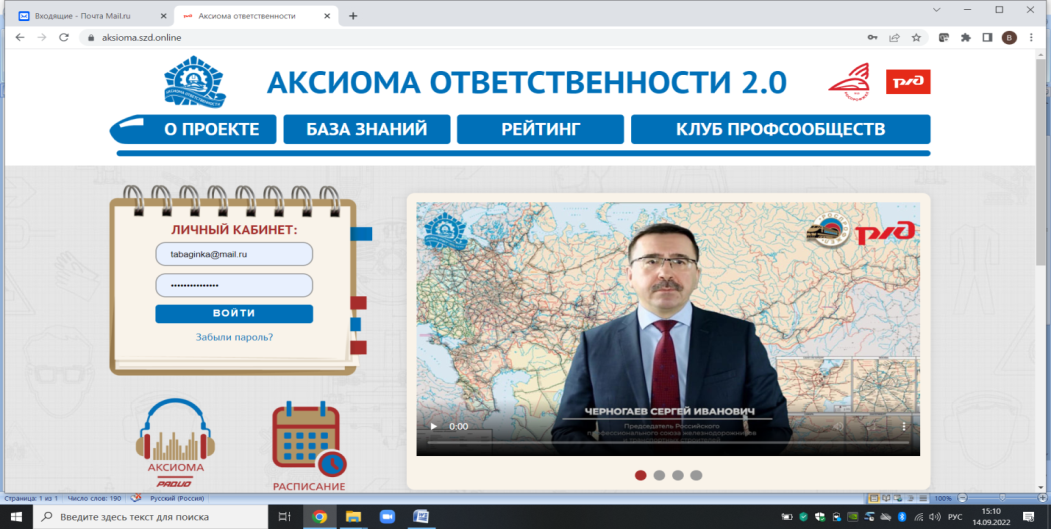 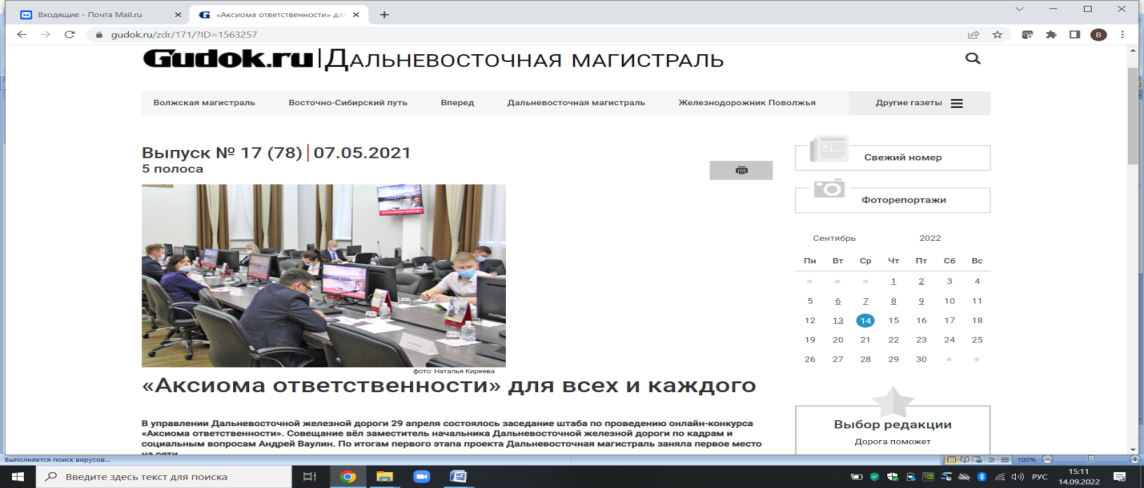 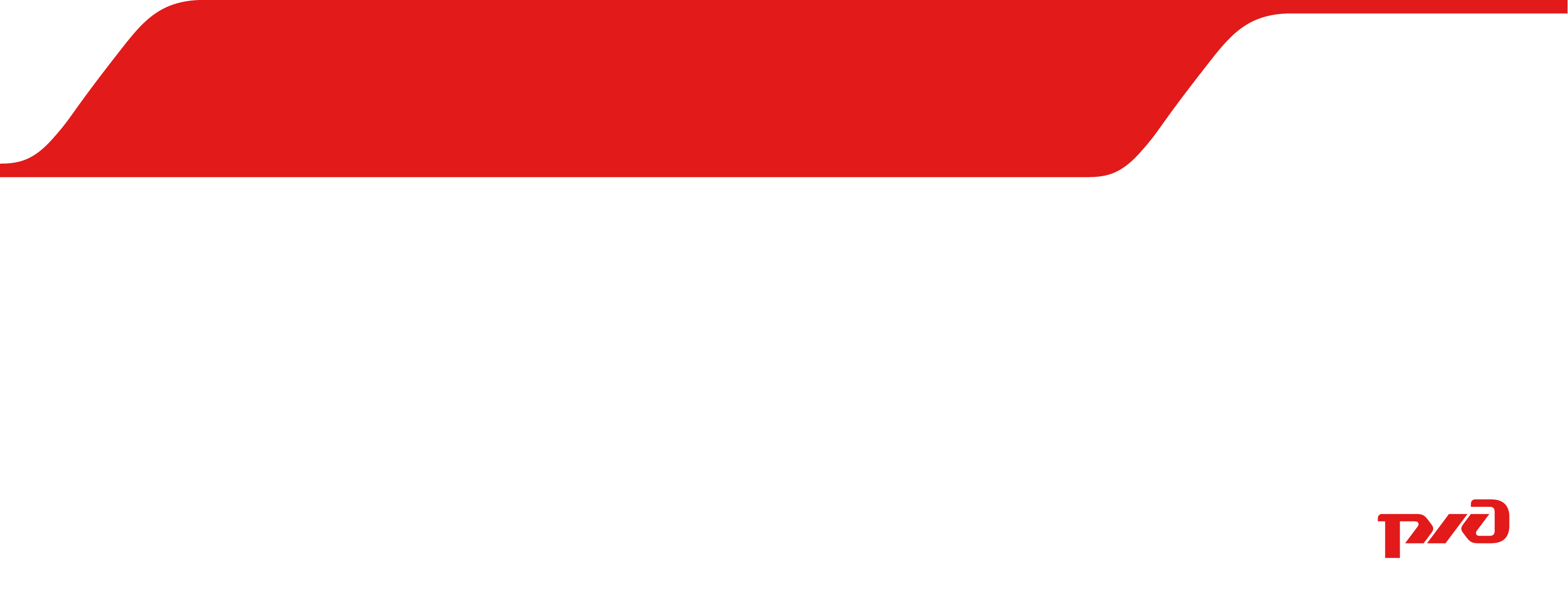 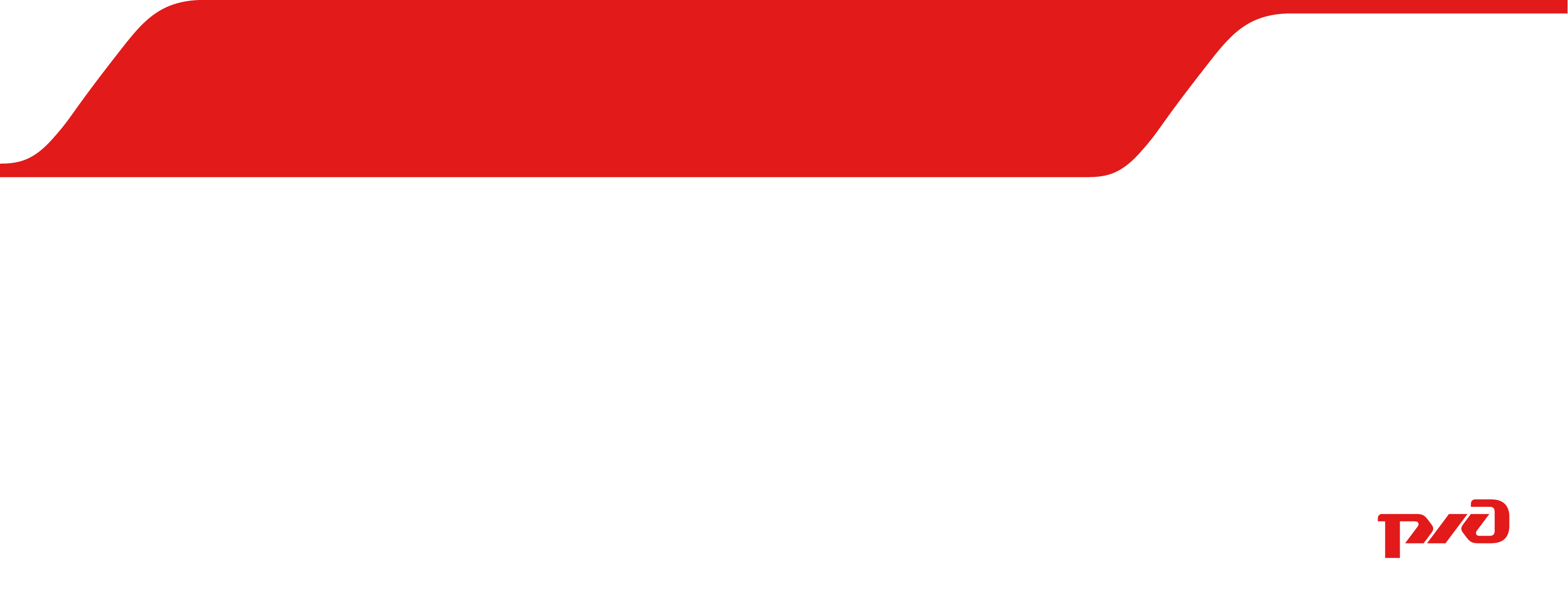 Игровая  и продуктивная деятельность
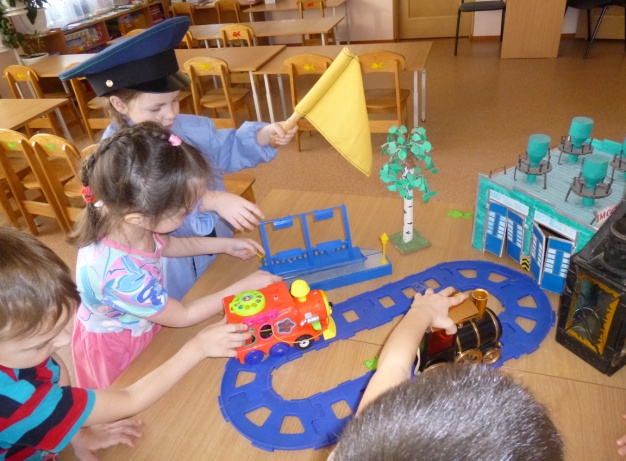 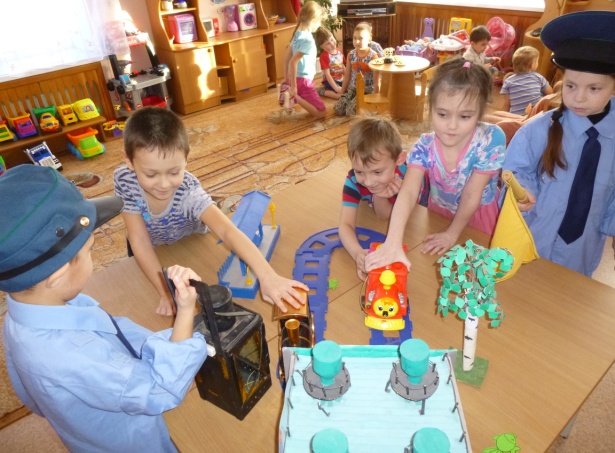 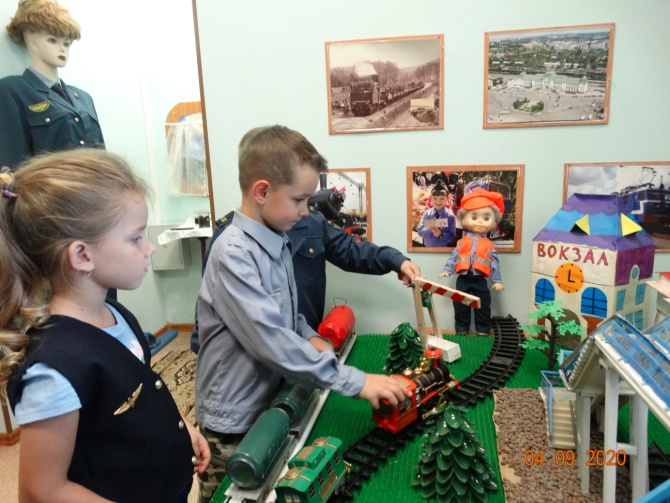 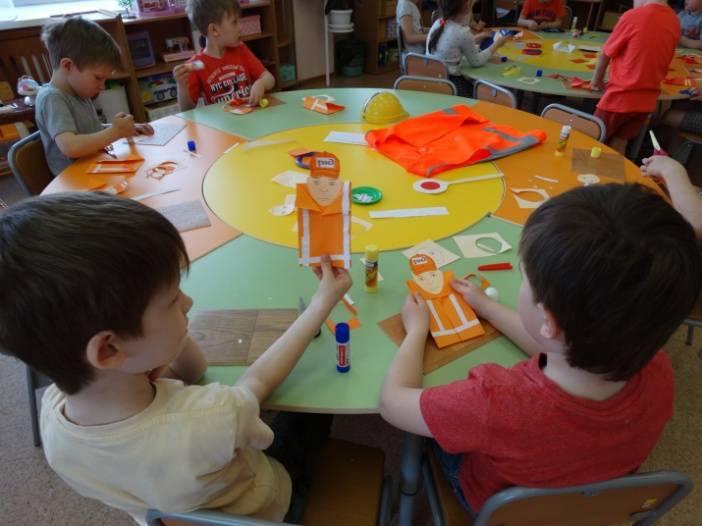 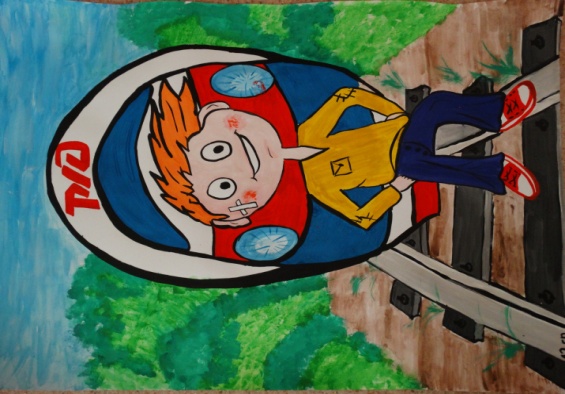 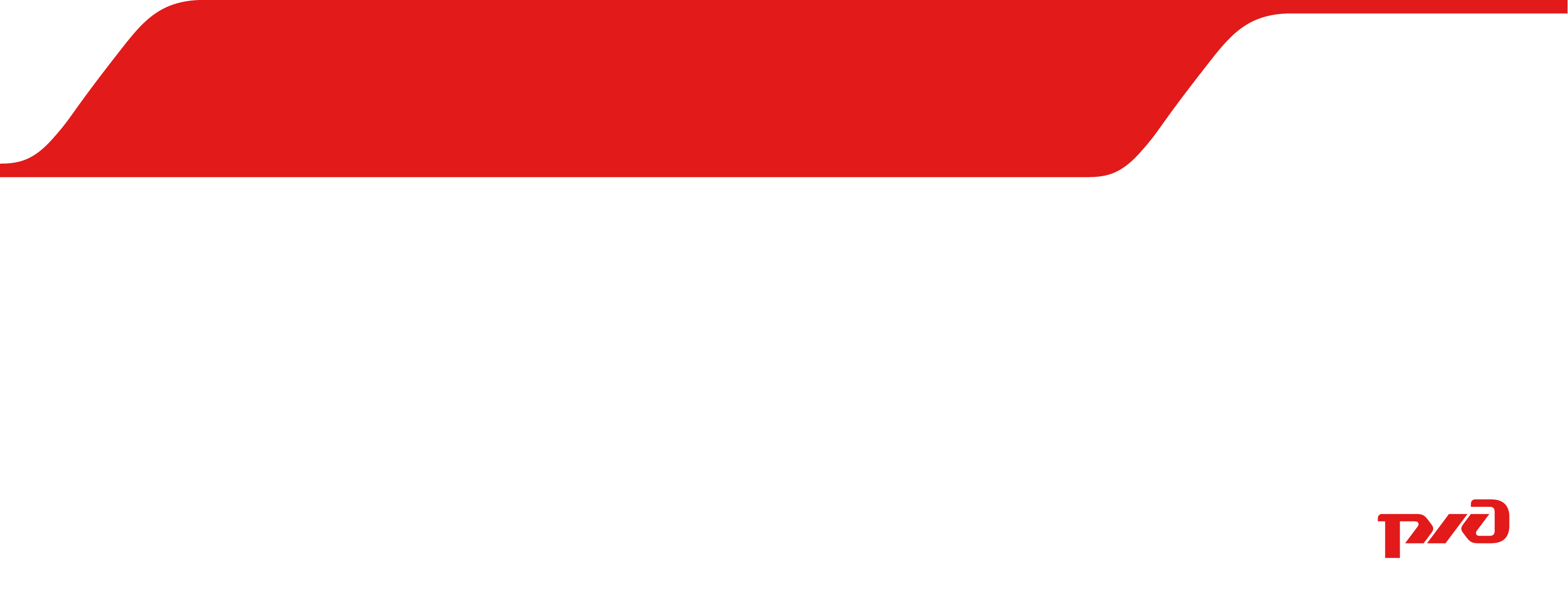 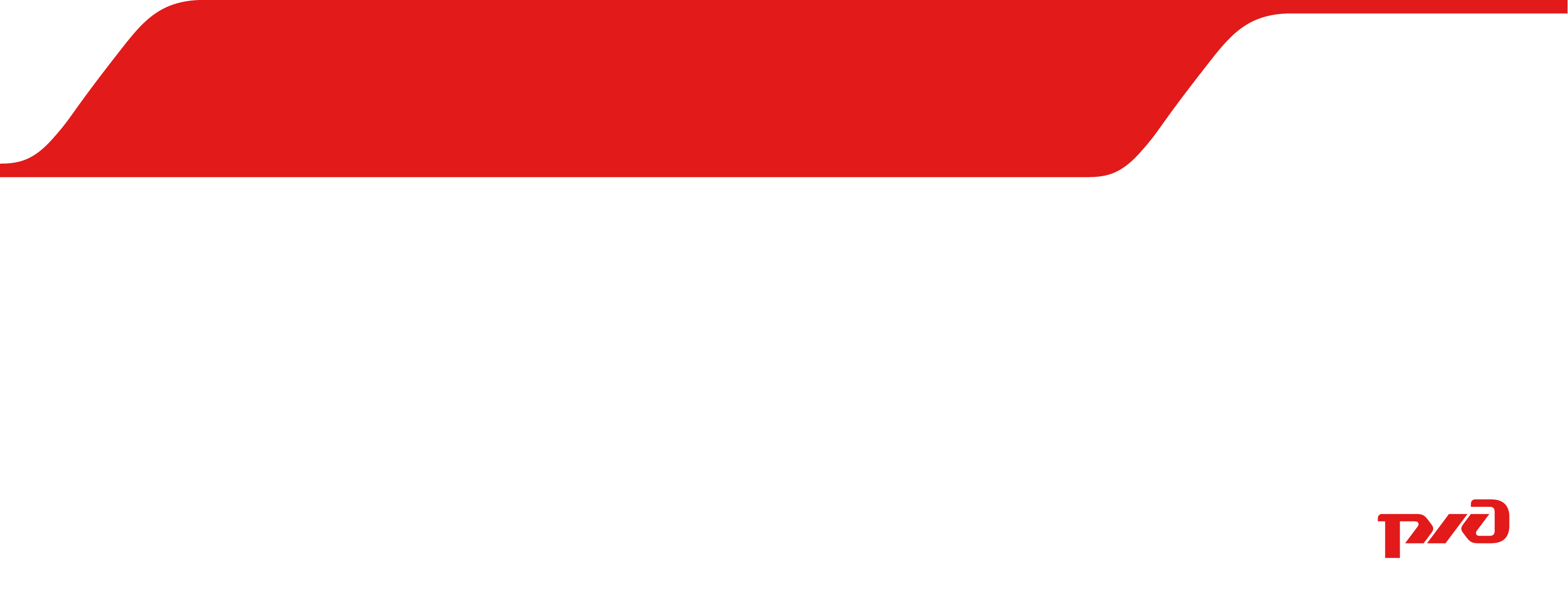 экскурсии
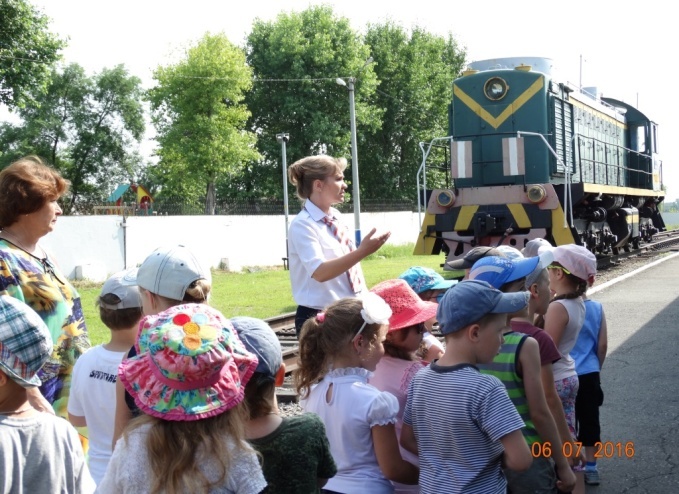 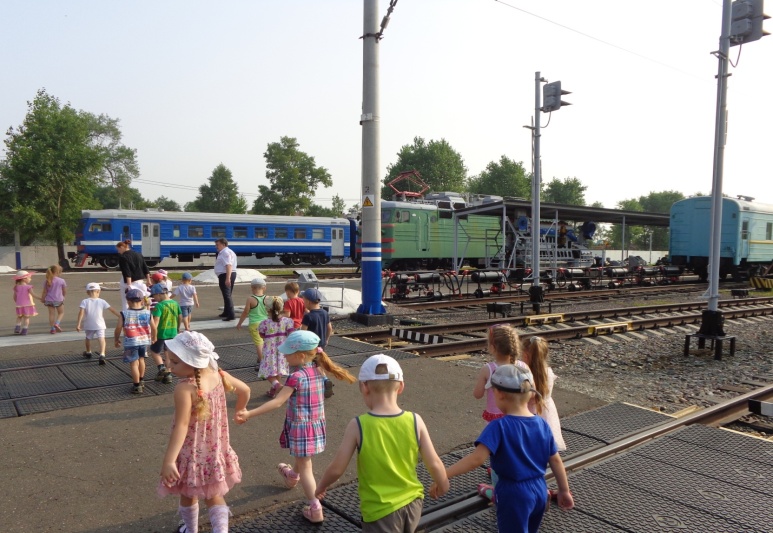 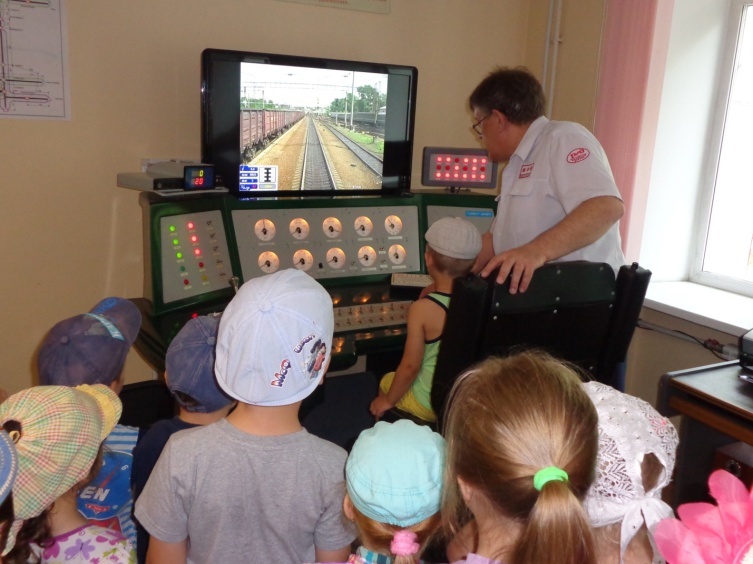 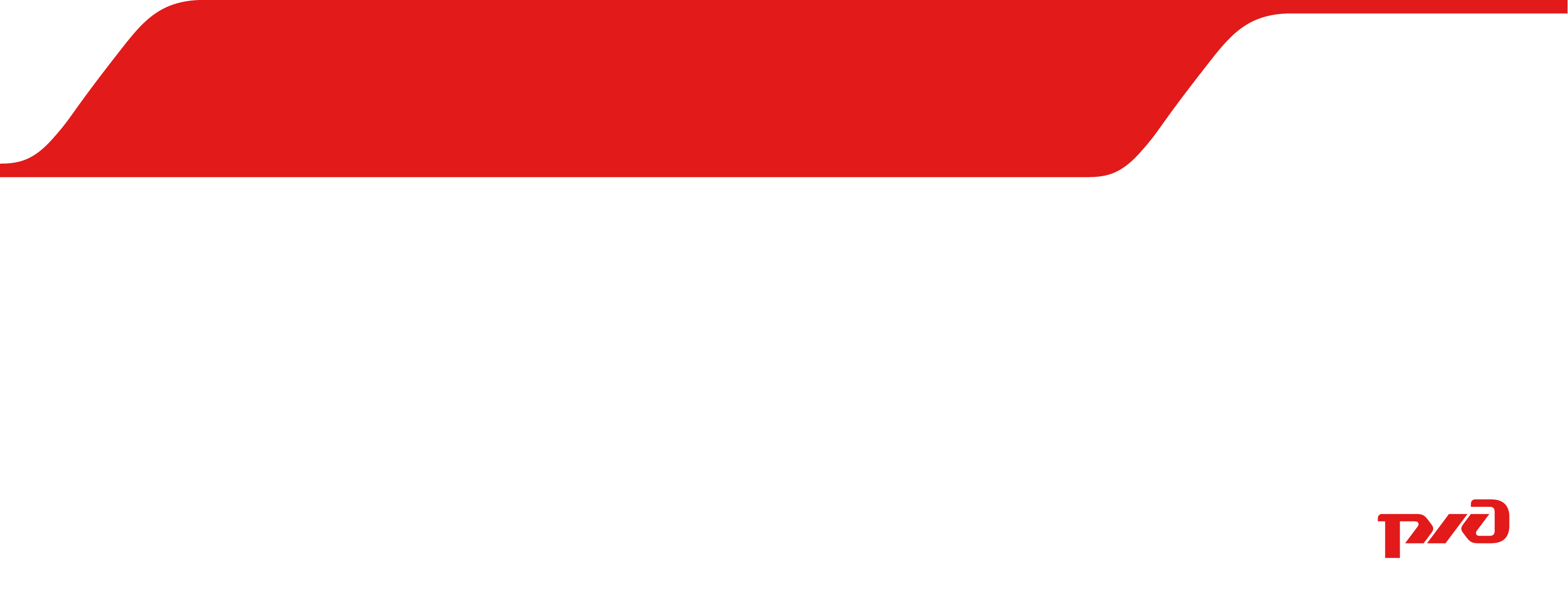 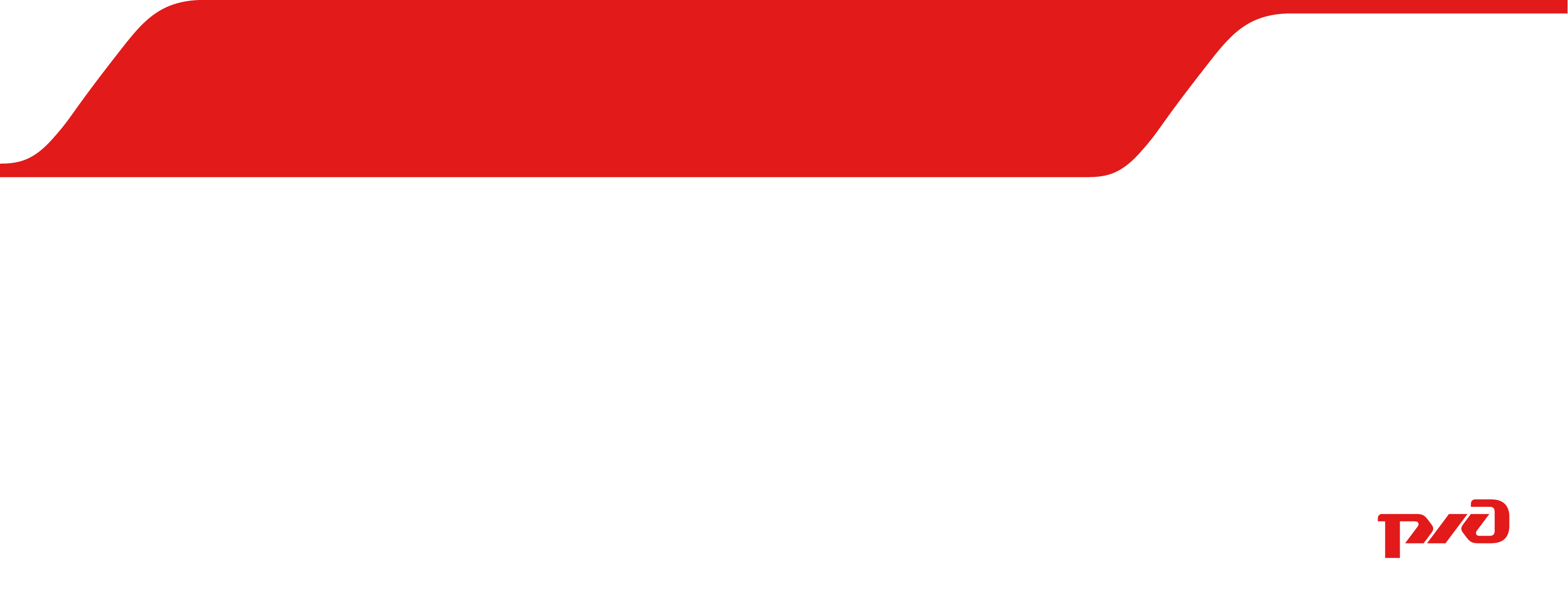 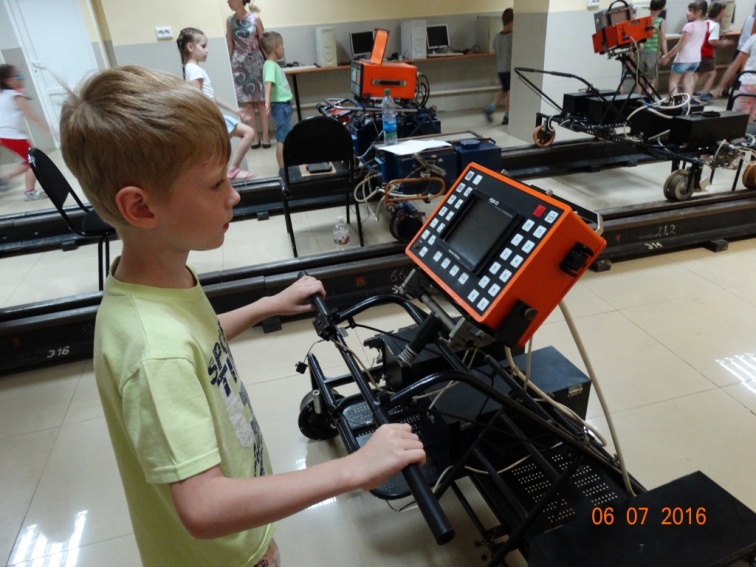 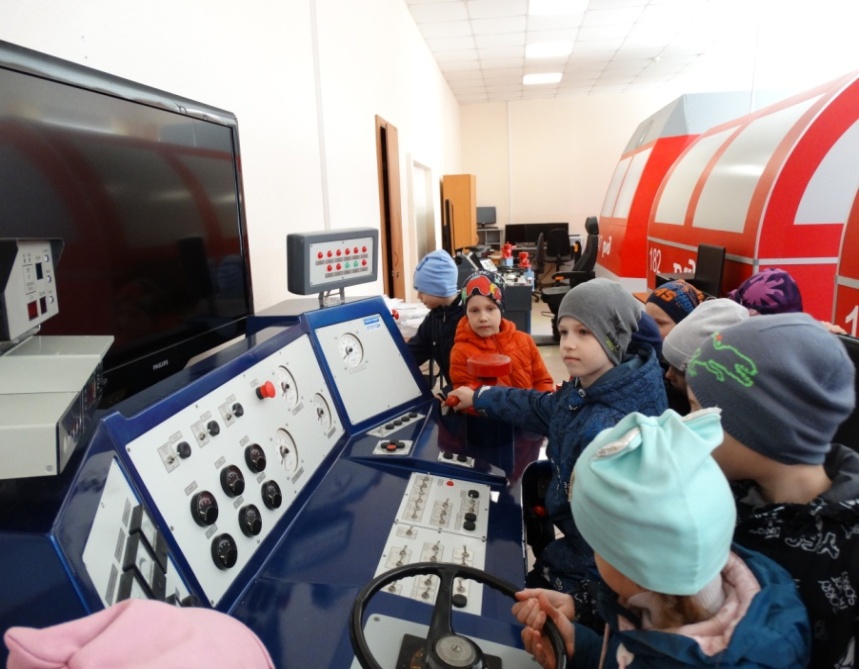 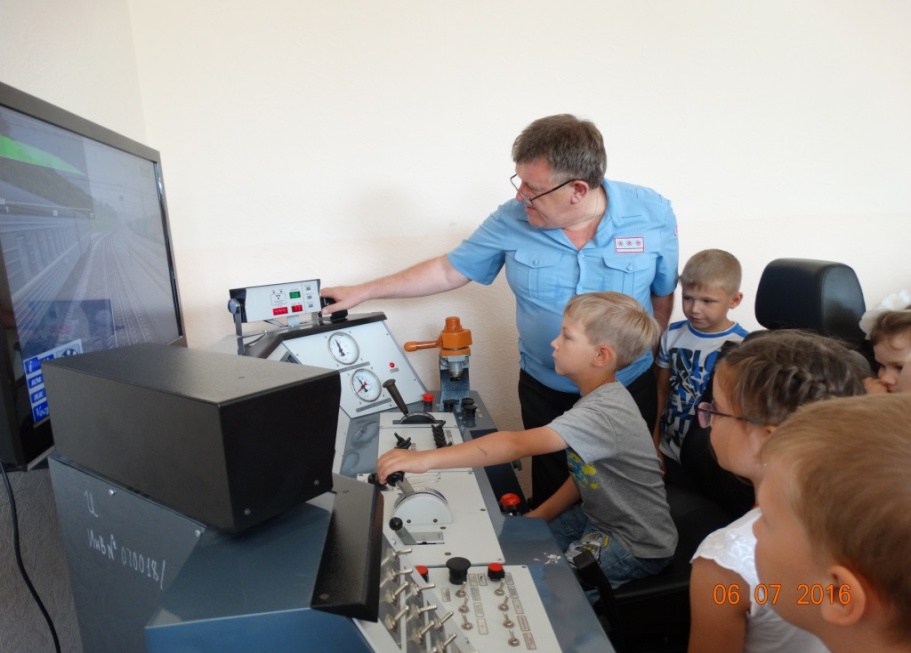 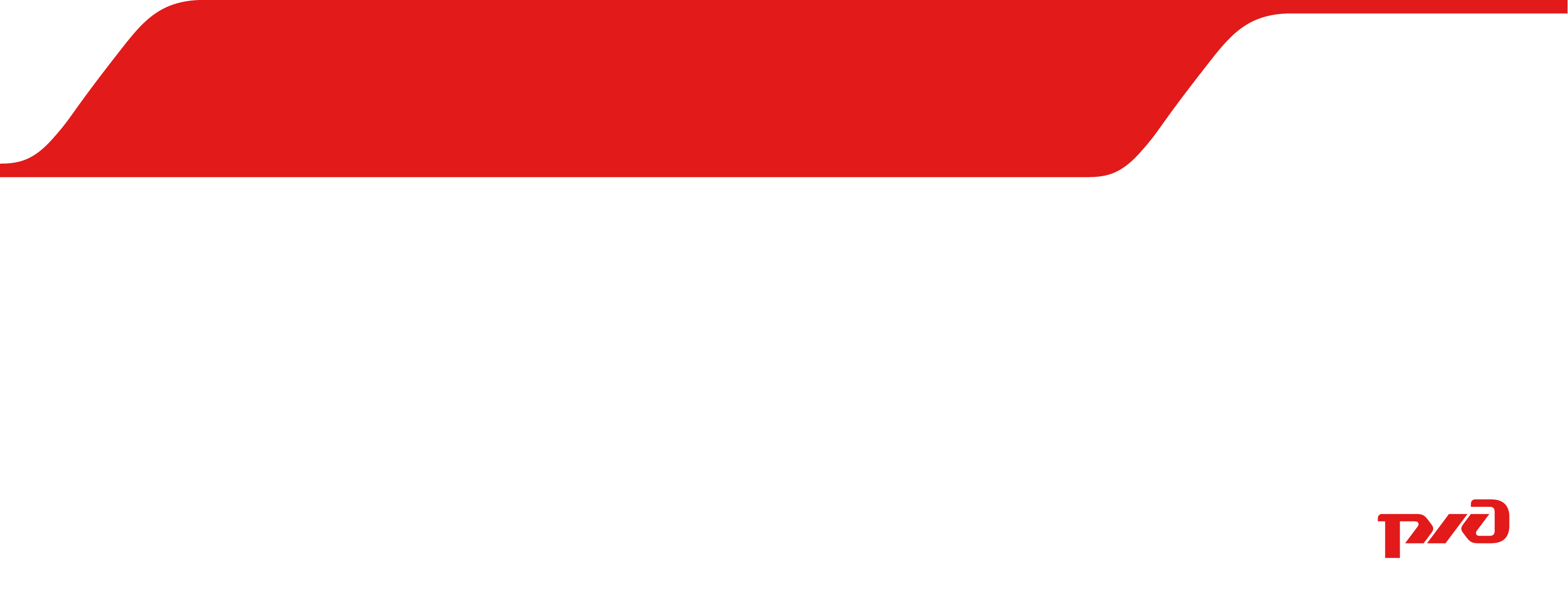 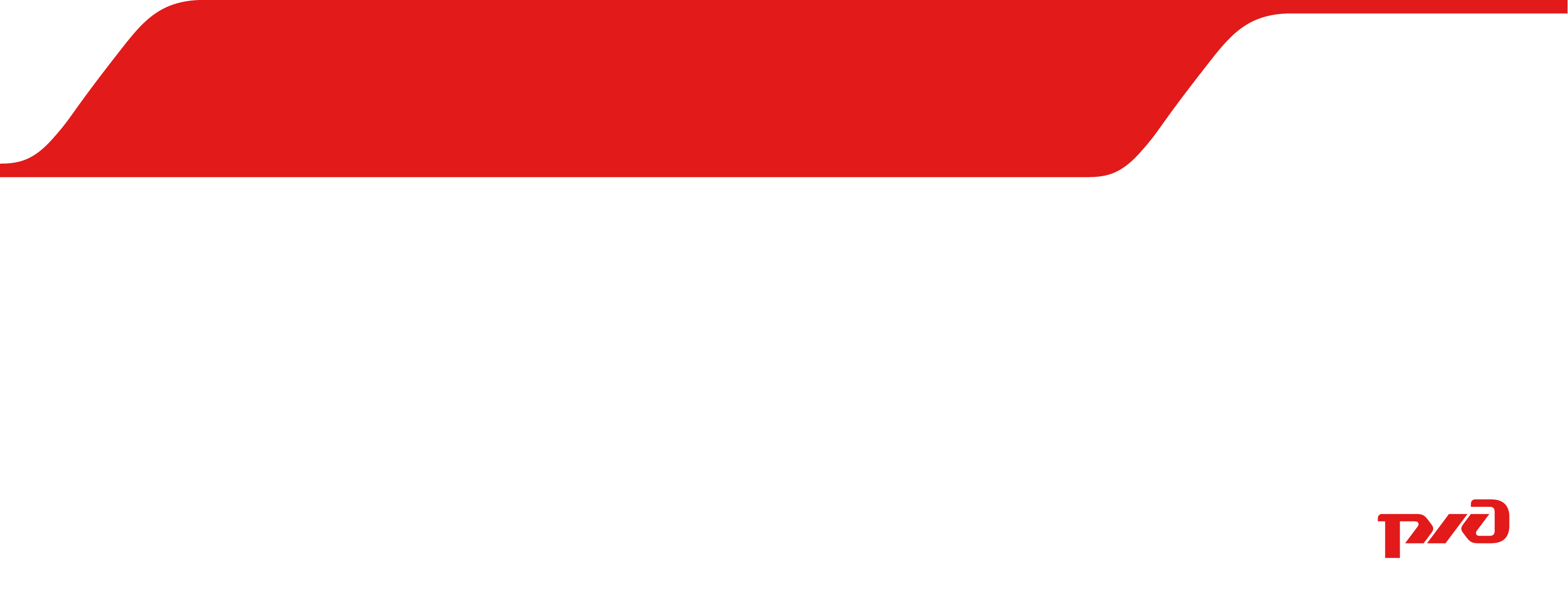 Уголки безопасности
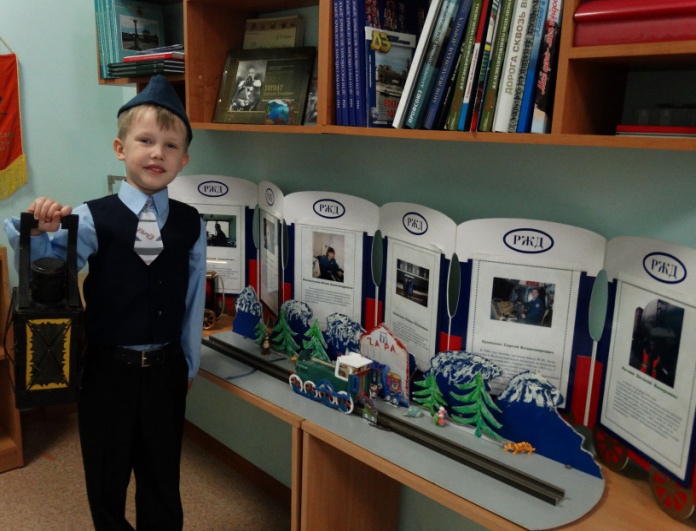 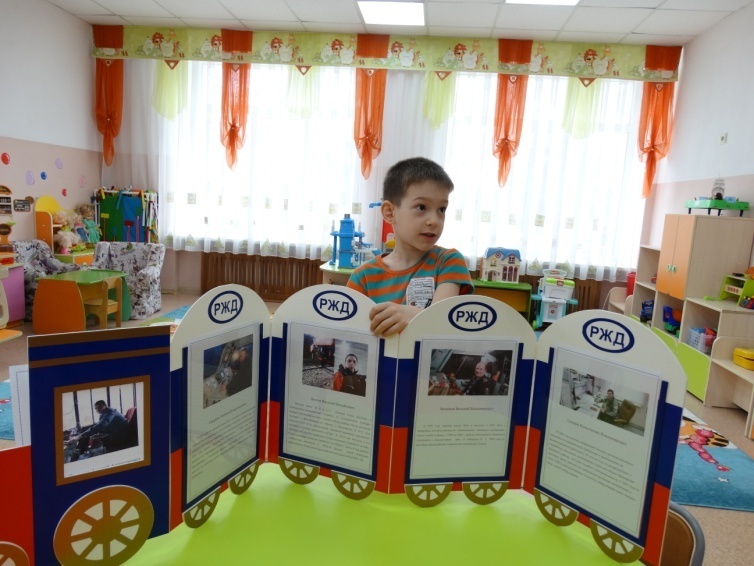 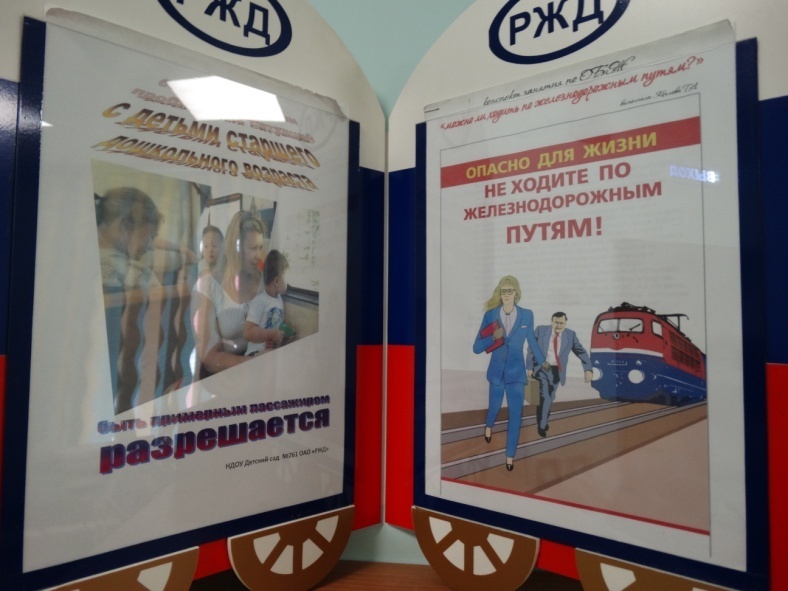 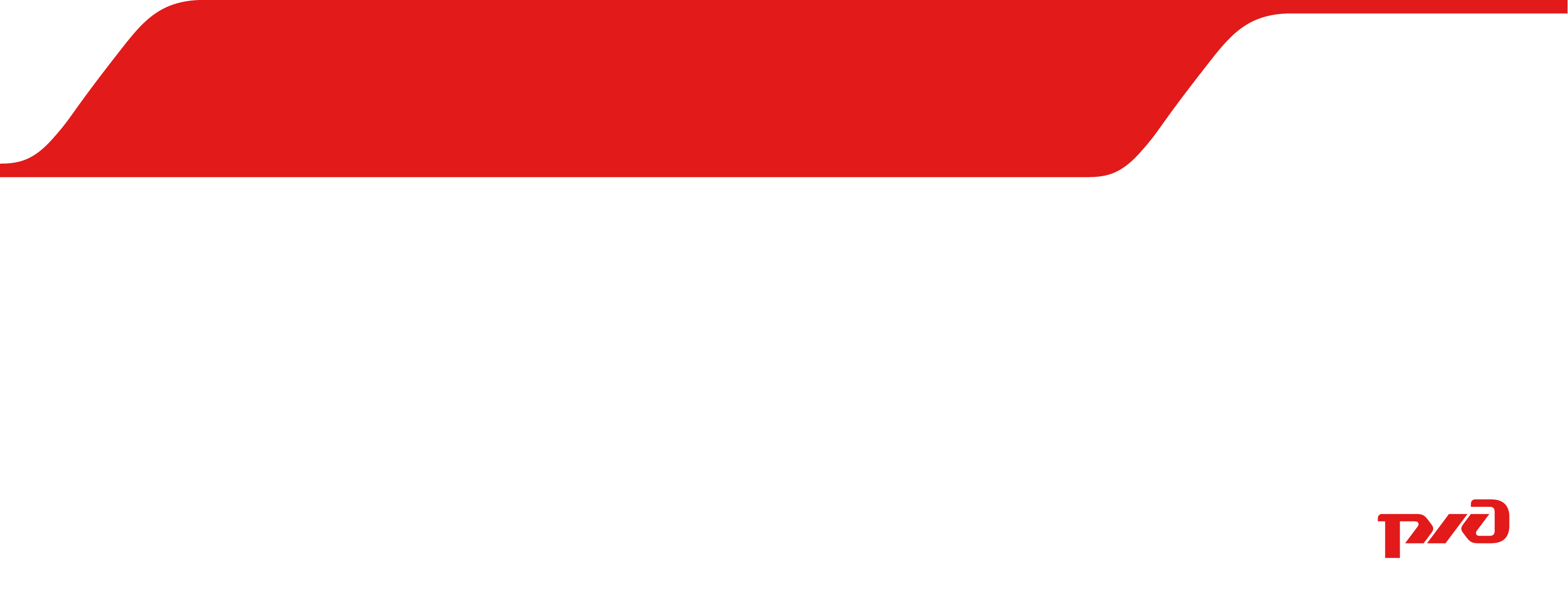 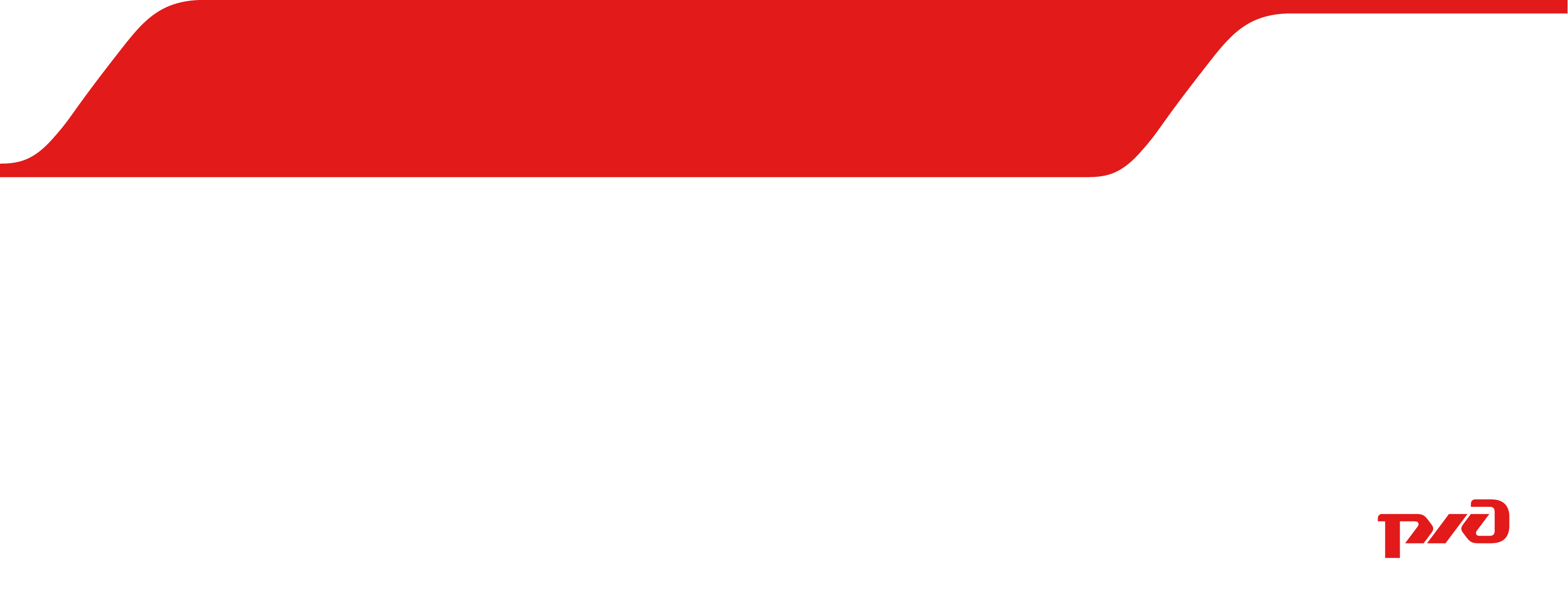 В конце учебного года мы подводим итоги  нашей работы и очень надеемся, что:
У детей привиты  устойчивые навыки  безопасного поведения в любой ситуации вблизи железной дороги и в вагоне поезда;

Что родители  прониклись важностью работы дошкольного учреждения в данном направлении и стали активными  участниками  образовательного процесса ;

Что дети, и  родители будут не только сами соблюдать правила безопасного поведения вблизи железной дороги, но и привлекать к этому сверстников, окружающих людей
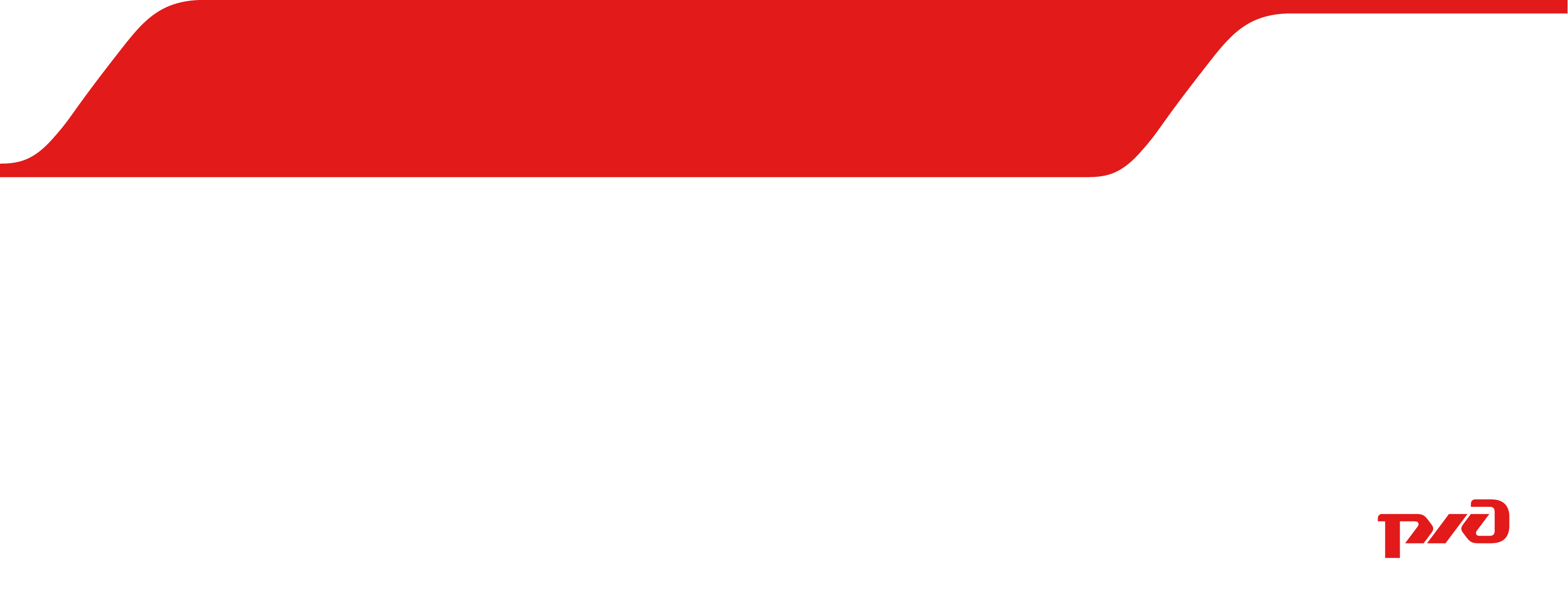